Đọc
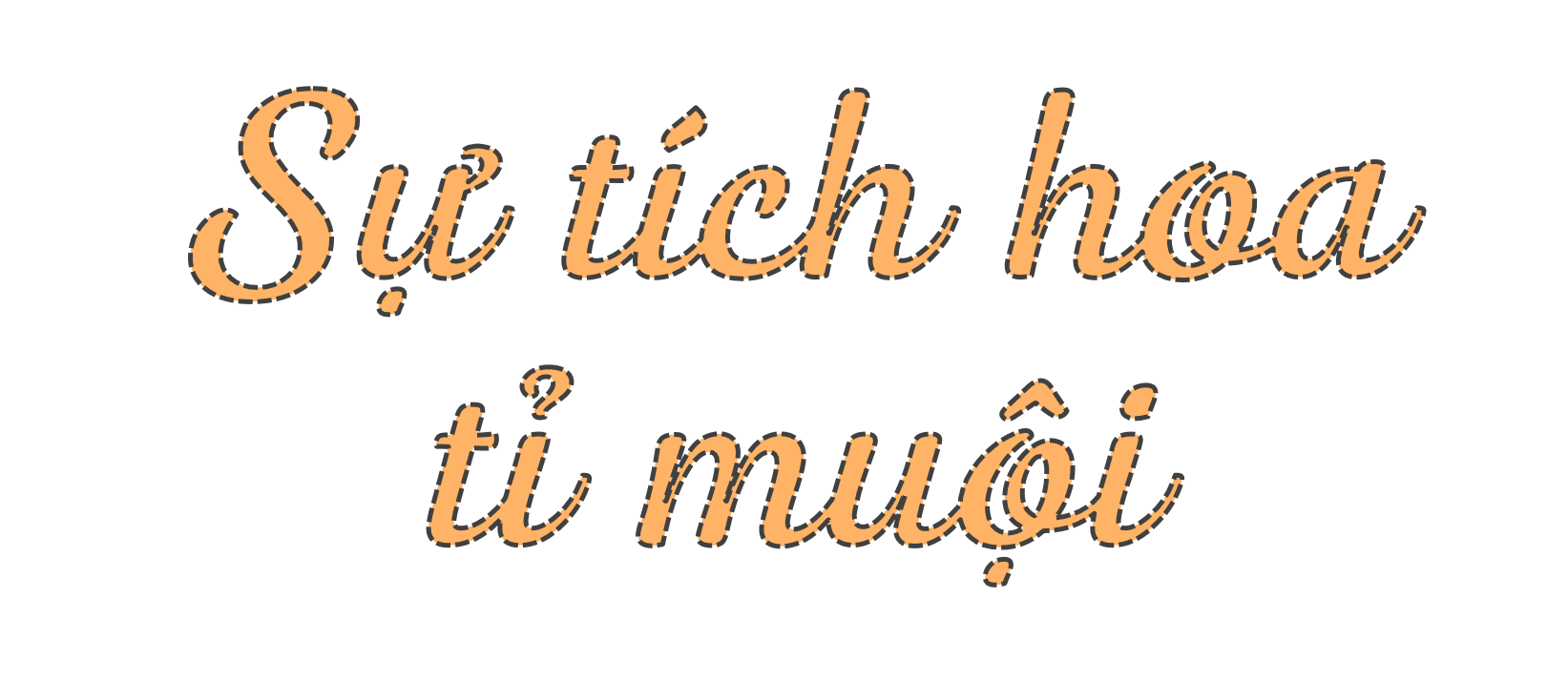 Yêu cầu cần đạt
1. Năng lực đặc thù.
- Học sinh đọc đúng các tiếng trong bài.
- Nhận biết được nội dung bài bài đọc: Ca ngợi tình cảm chị em thắm thiết của Nết và Na. Từ đó hiểu được hoa tỉ muội là loài hoa mọc thành chùm, bông hoa lớn che chở cho nụ hoa bé nhỏ, như chị luôn che chở cho em.
- Phát triển năng lực ngôn ngữ.
2. Năng lực chung.
- Năng lực tự chủ, tự học: lắng nghe, đọc bài và trả lời các câu hỏi. Nêu được nội dung bài.
- Năng lực giải quyết vấn đề và sáng tạo:  Hình thành và phát triển tình cảm yêu thương người thân trong gia đình
- Năng lực giao tiếp và hợp tác: tham gia đọc trong nhóm.
3. Phẩm chất.
- Phẩm chất nhân ái: Biết yêu quý người thân trong gia đình
- Phẩm chất chăm chỉ: Chăm chỉ đọc bài, trả lời câu hỏi.
- Phẩm chất trách nhiệm: Giữ trật tự, học tập nghiêm túc.
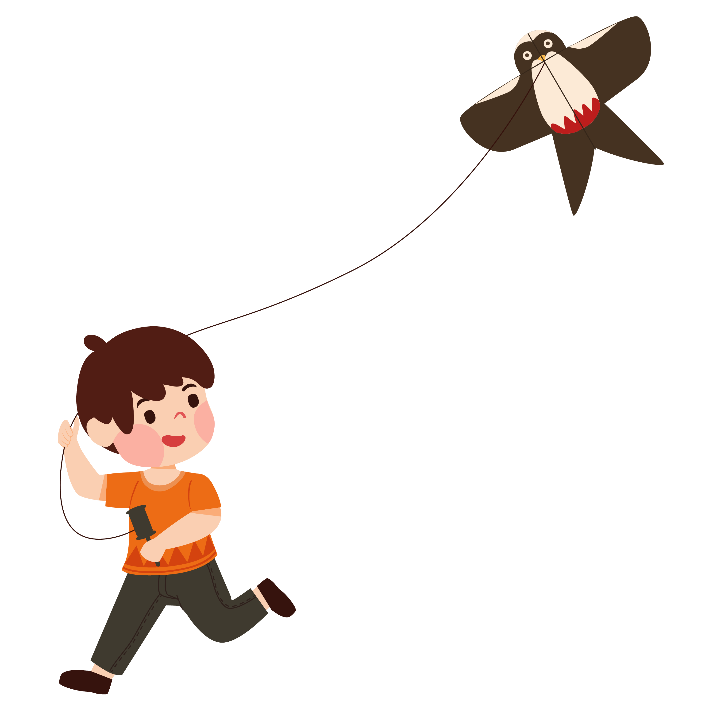 Luyện đọc
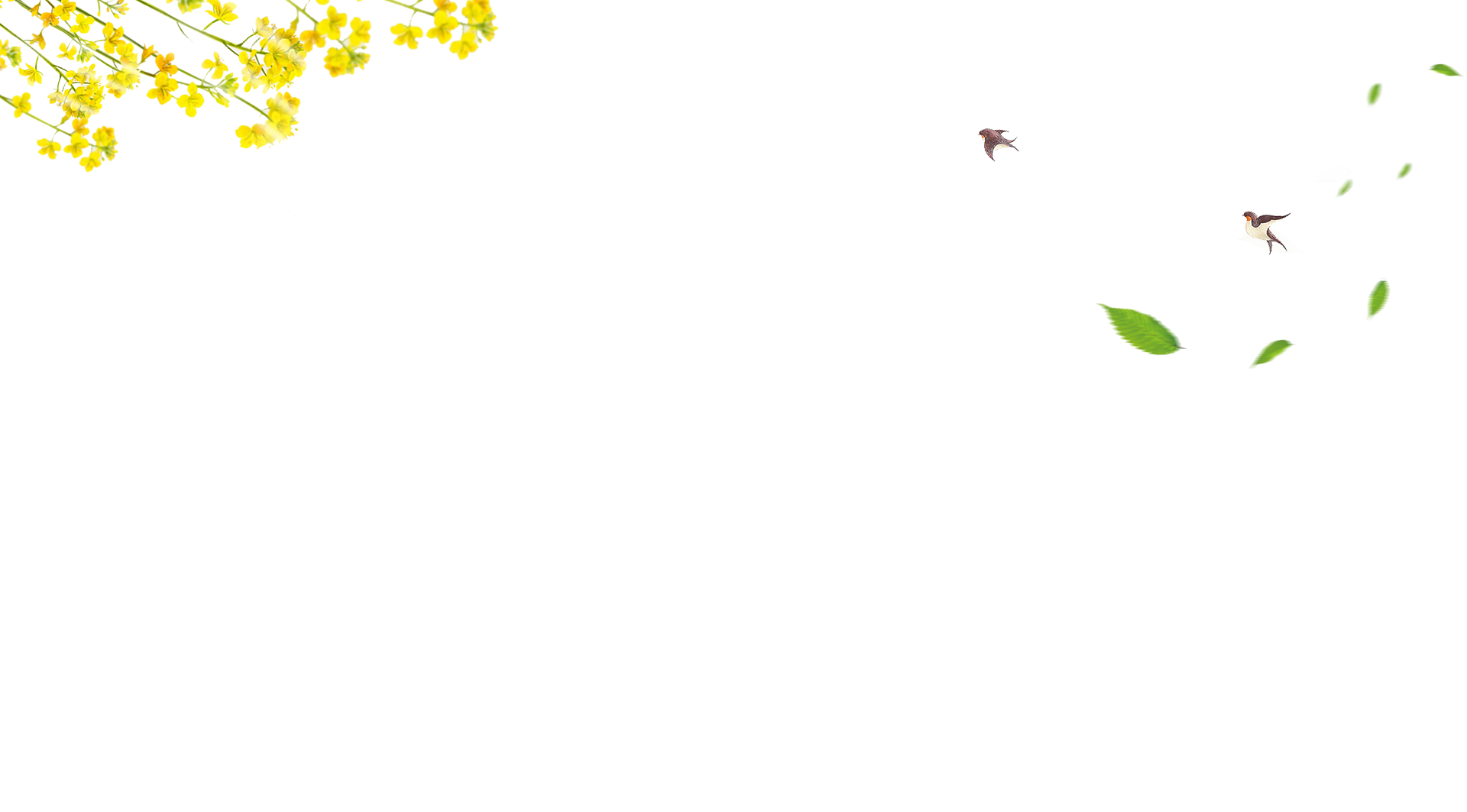 Sự tích hoa tỉ muội
Ngày xưa, có hai chị em Nết và Na mồ côi cha mẹ, sống trong ngôi nhà nhỏ bên sườn núi. Nết thương Na, cái gì cũng nhường em. Đêm đông, gió ù ù lùa vào nhà, Nết vòng tay ôm em:
	- Em rét không?
	Na ôm choàng lấy chị, cười rúc rích:
	- Ấm quá!
	Nết ôm em chặt hơn, thầm thì:
	- Mẹ bảo, chị em mình là hai bông hoa hồng, chị là bông to, em là bông nhỏ. Chị em mình mãi bên nhau nhé!
	Na gật đầu. Hai chị em cứ thế ôm nhau ngủ.
	Năm ấy, nước lũ dâng cao, Nết cõng em chạy theo dân làng đến nơi an toàn. Hai bàn chân Nết rớm máu. Thấy vậy, Bụt thương lắm. Ông giơ gậy thần lên. Kì lạ thay, bàn chân Nết bỗng lành hẳn. Nơi bàn chân Nết đi qua, mọc lên những khóm hoa đỏ thắm. Hoa kết thành chùm, bông hoa lớn che chở cho nụ hoa bé nhỏ. Chúng cũng đẹp như tình chị em của Nết và Na.
	Dân làng đặt tên cho loài hoa ấy là hoa tỉ muội.
							(Theo Trần Mạnh Hùng)
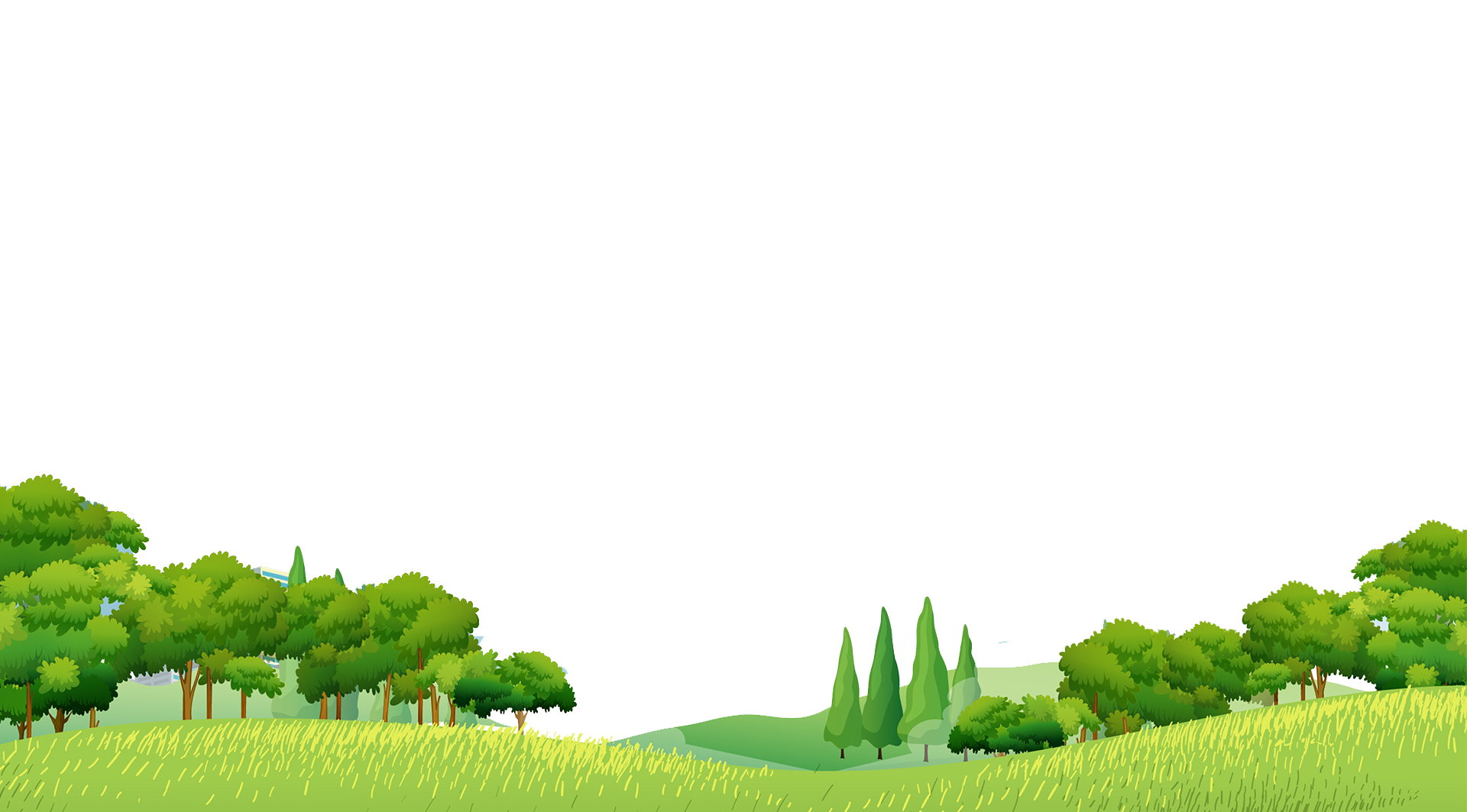 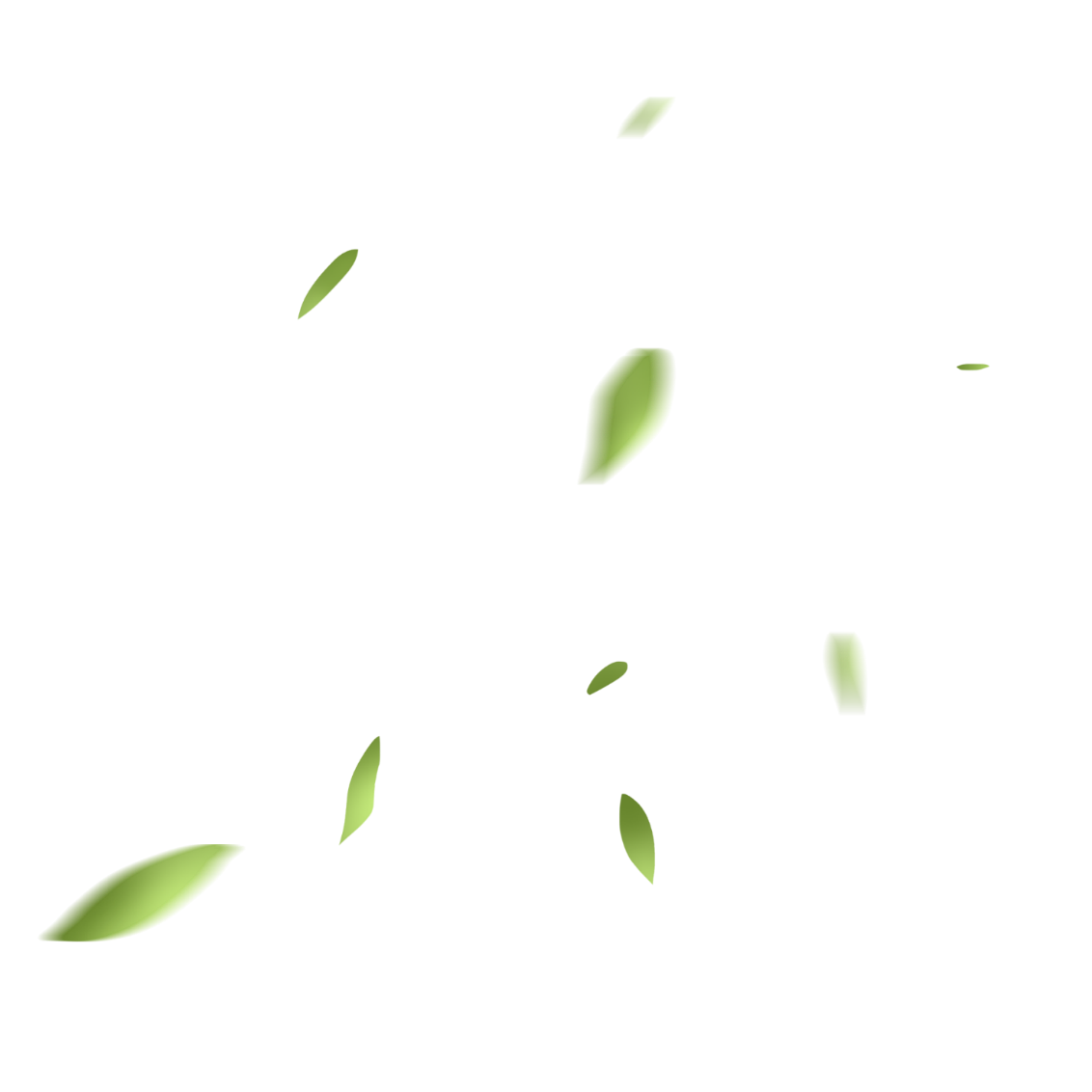 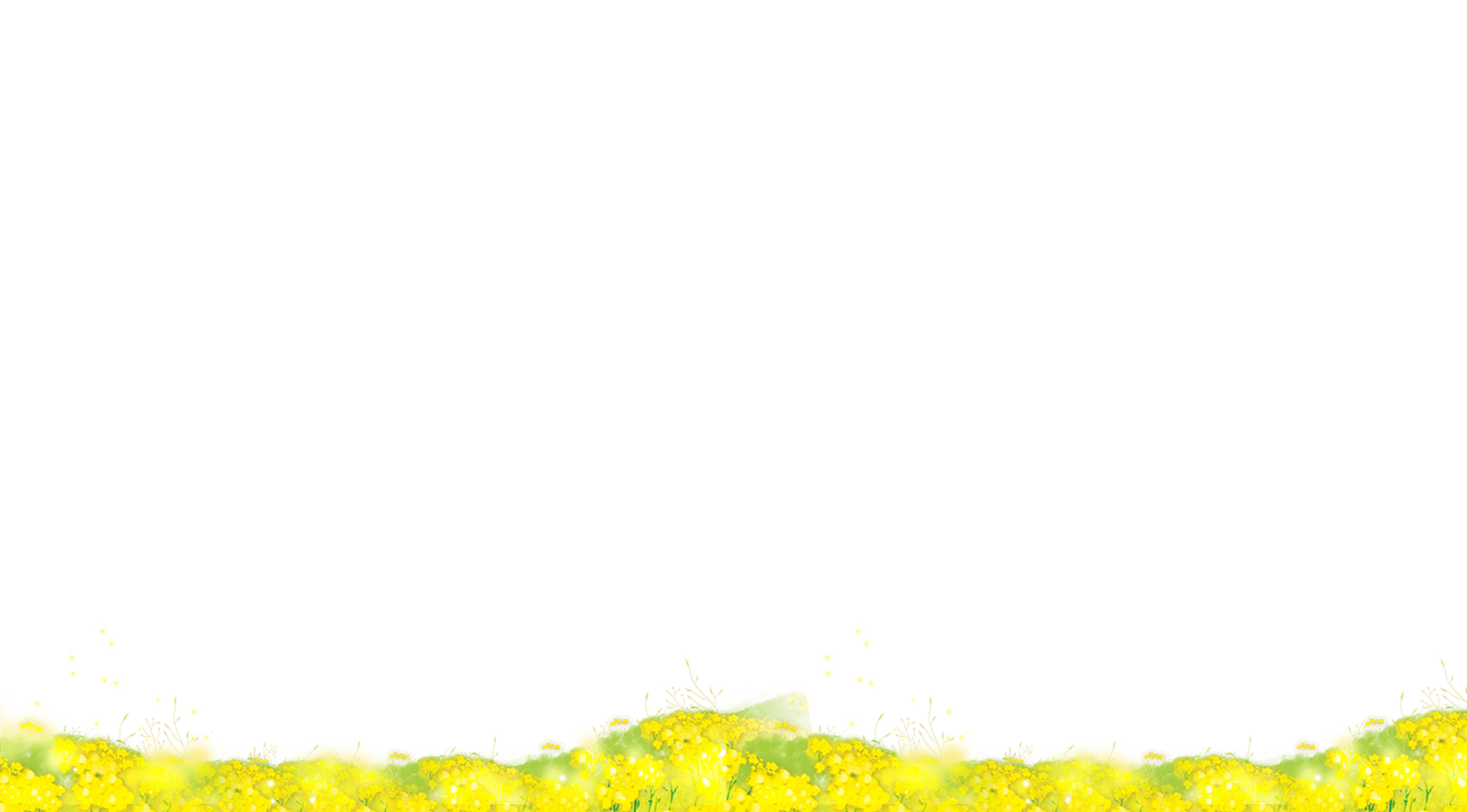 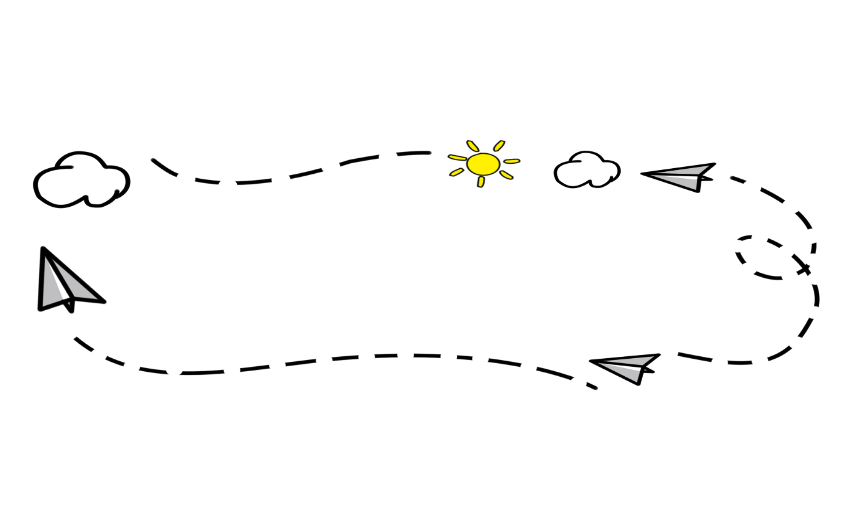 Từ đầu đến ôm nhau ngủ
Chia đoạn
Còn lại
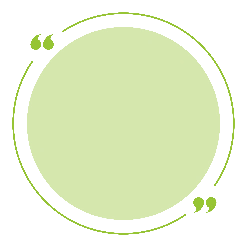 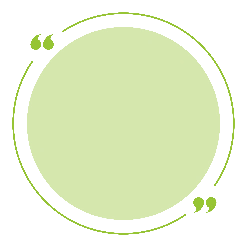 01
02
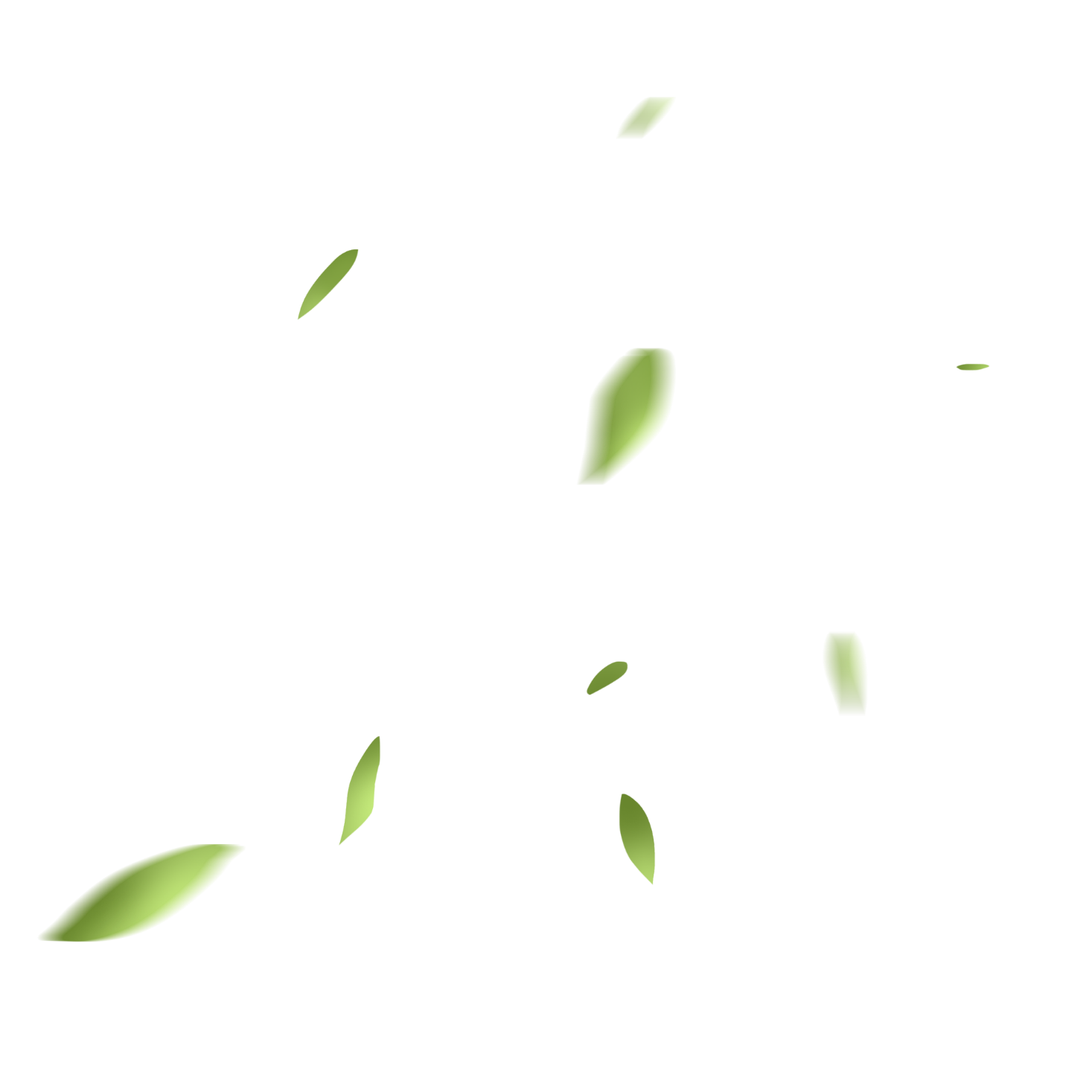 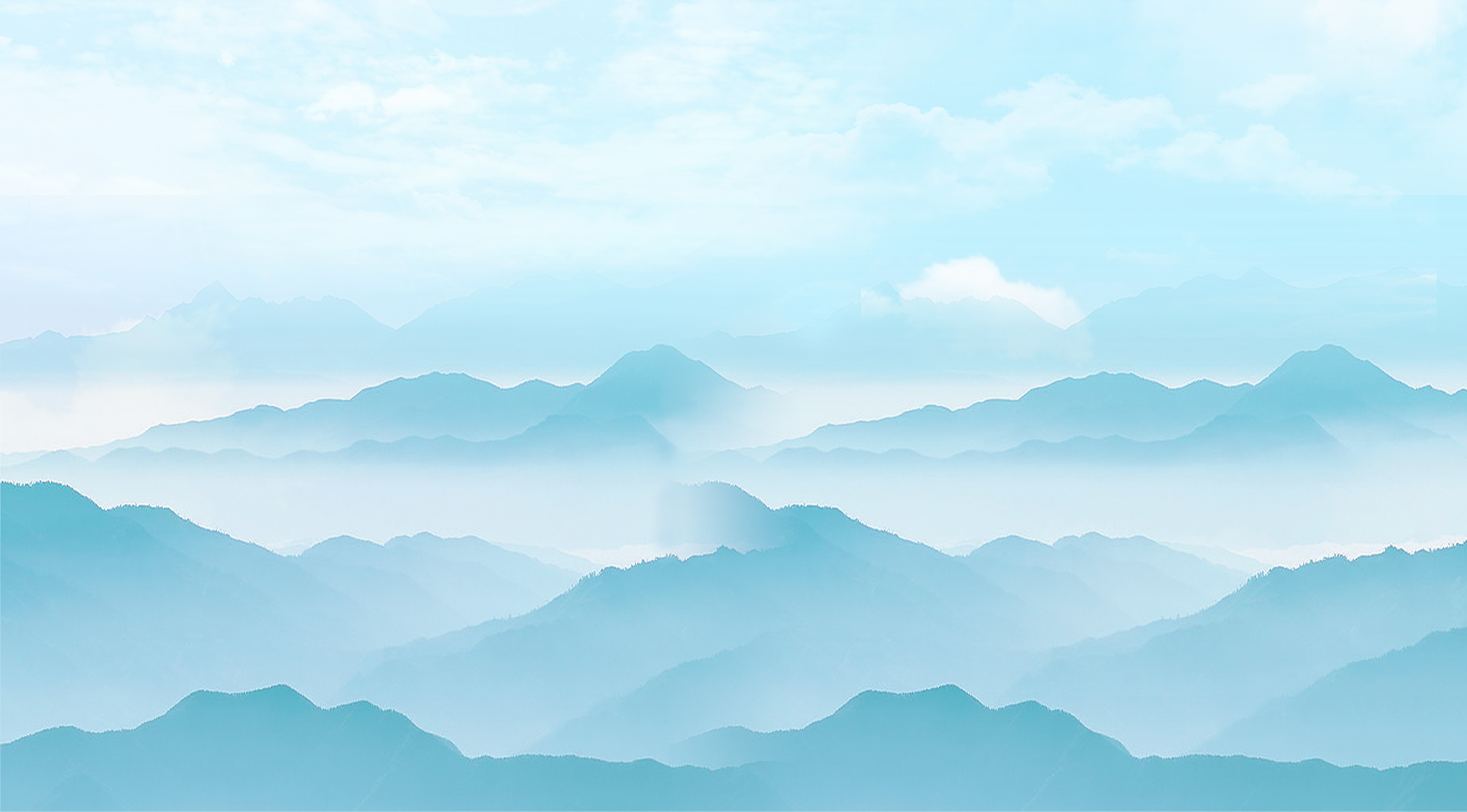 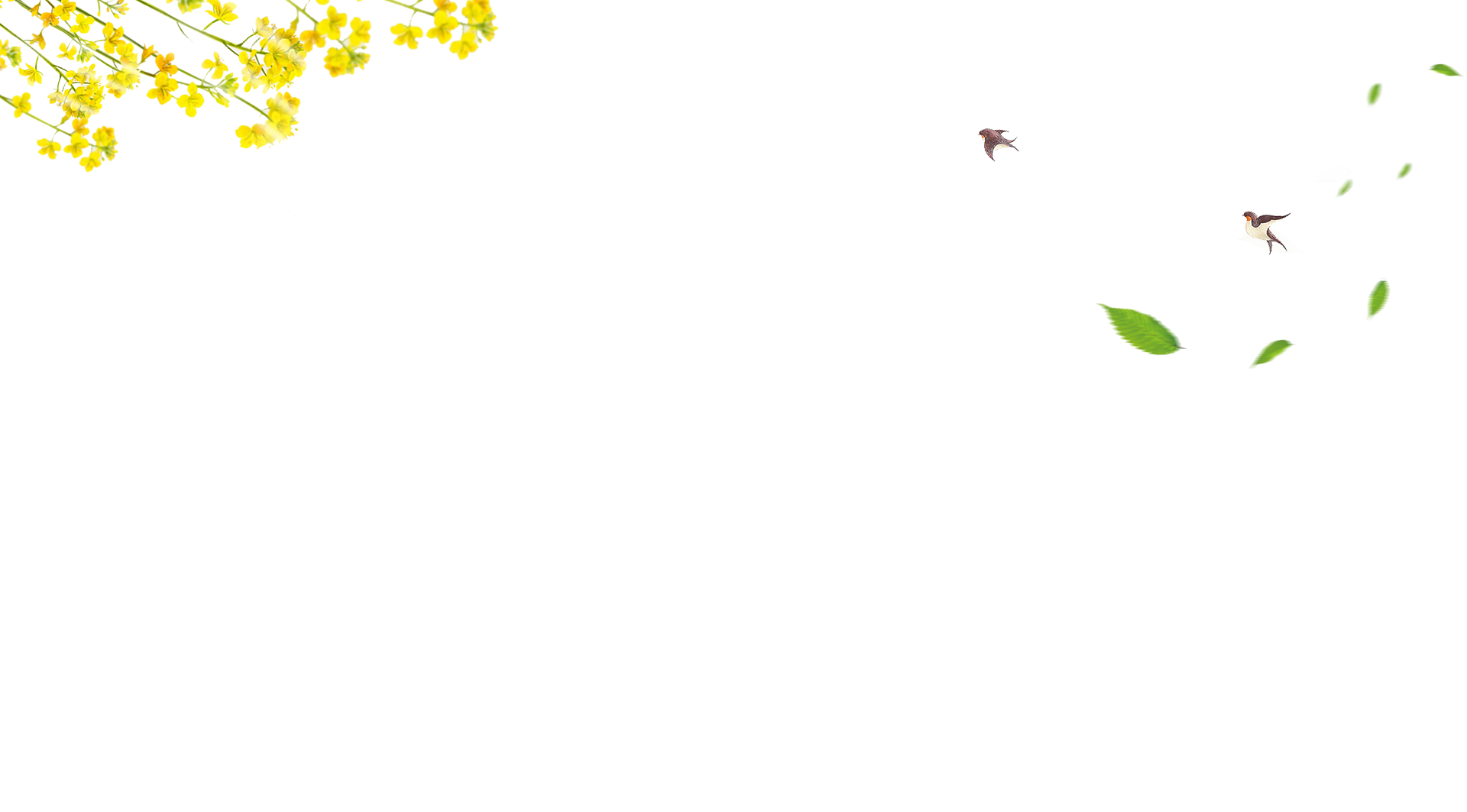 Sự tích hoa tỉ muội
Ngày xưa, có hai chị em Nết và Na mồ côi cha mẹ, sống trong ngôi nhà nhỏ bên sườn núi. Nết thương Na, cái gì cũng nhường em. Đêm đông, gió ù ù lùa vào nhà, Nết vòng tay ôm em:
   - Em rét không?
    Na ôm choàng lấy chị, cười rúc rích:
   - Ấm quá!
    Nết ôm em chặt hơn, thầm thì:
    - Mẹ bảo, chị em mình là hai bông hoa hồng, chị là bông to, em là bông nhỏ. Chị em mình mãi bên nhau nhé!
    Na gật đầu. Hai chị em cứ thế ôm nhau ngủ.
    Năm ấy, nước lũ dâng cao, Nết cõng em chạy theo dân làng đến nơi an toàn. Hai bàn chân Nết rớm máu. Thấy vậy, Bụt thương lắm. Ông giơ gậy thần lên. Kì lạ thay, bàn chân Nết bỗng lành hẳn. Nơi bàn chân Nết đi qua, mọc lên những khóm hoa đỏ thắm. Hoa kết thành chùm, bông hoa lớn che chở cho nụ hoa bé nhỏ. Chúng cũng đẹp như tình chị em của Nết và Na.
     Dân làng đặt tên cho loài hoa ấy là hoa tỉ muội.
							(Theo Trần Mạnh Hùng)
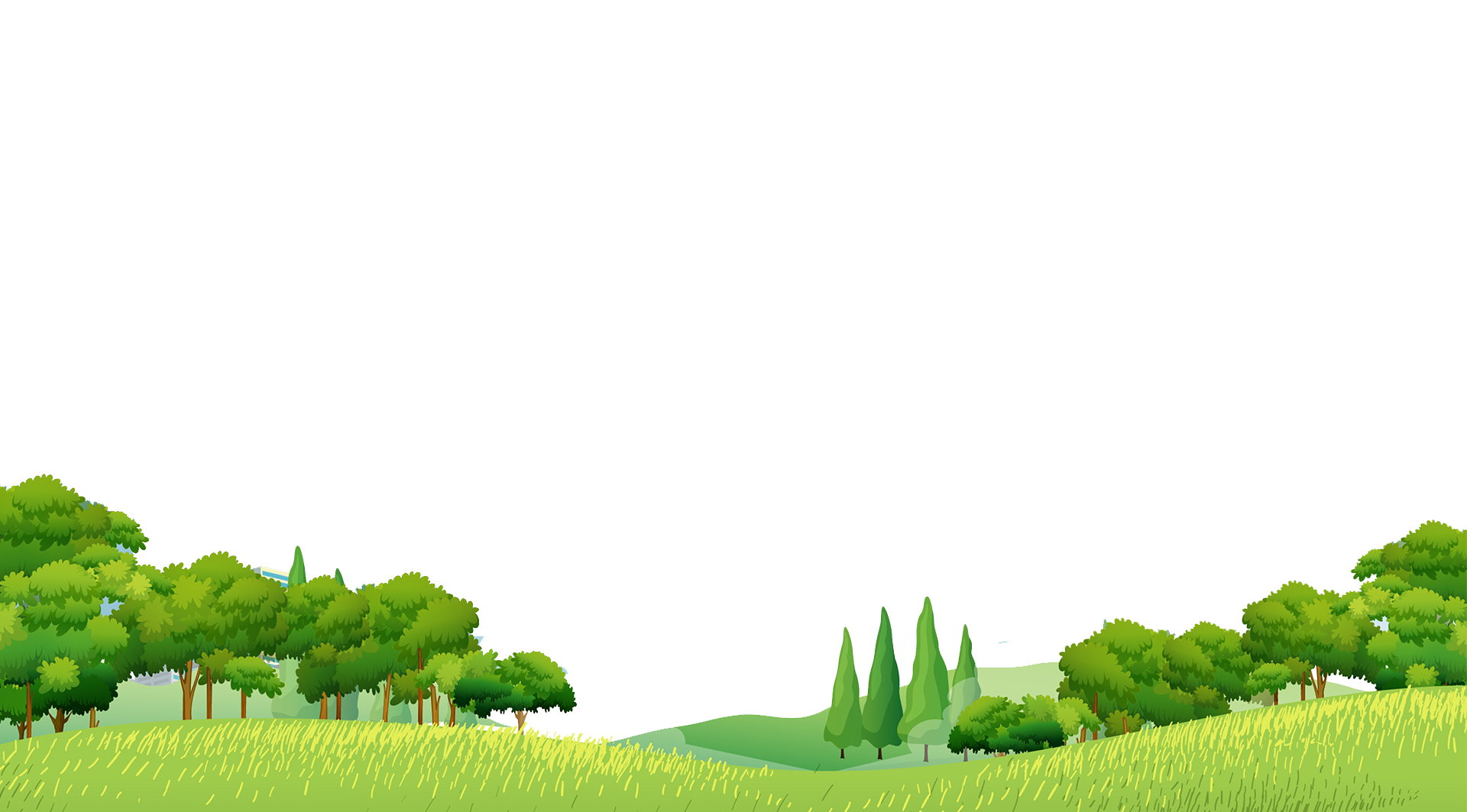 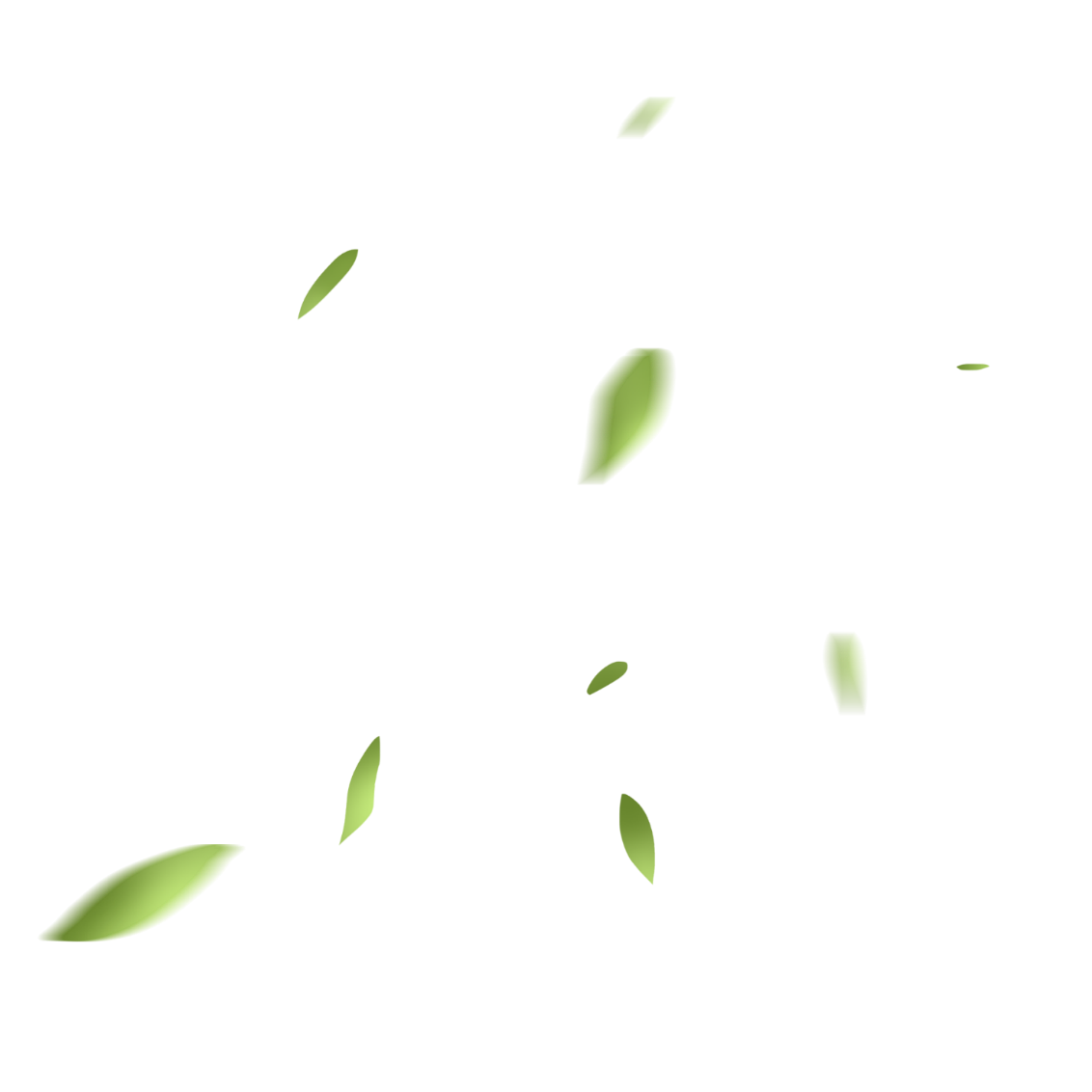 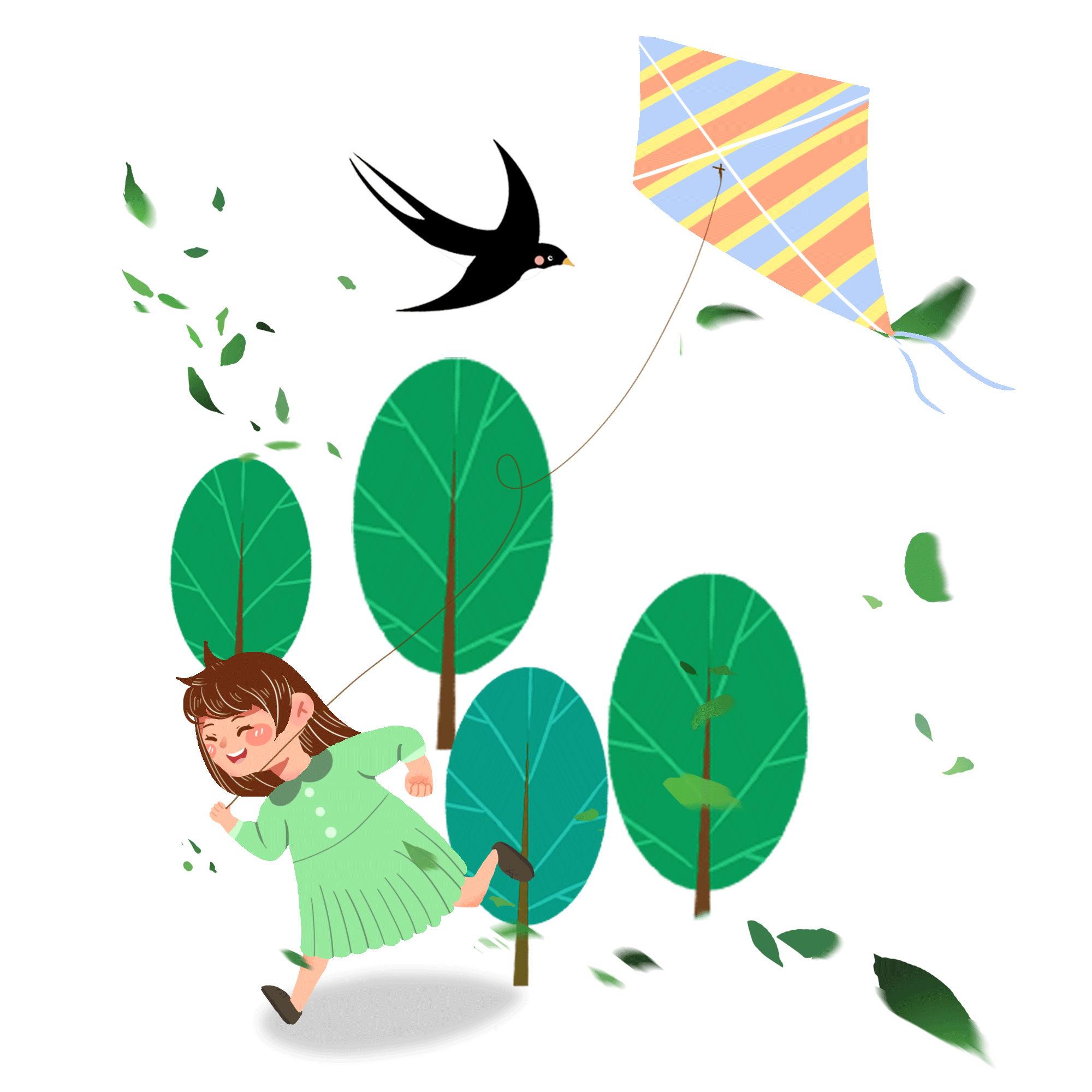 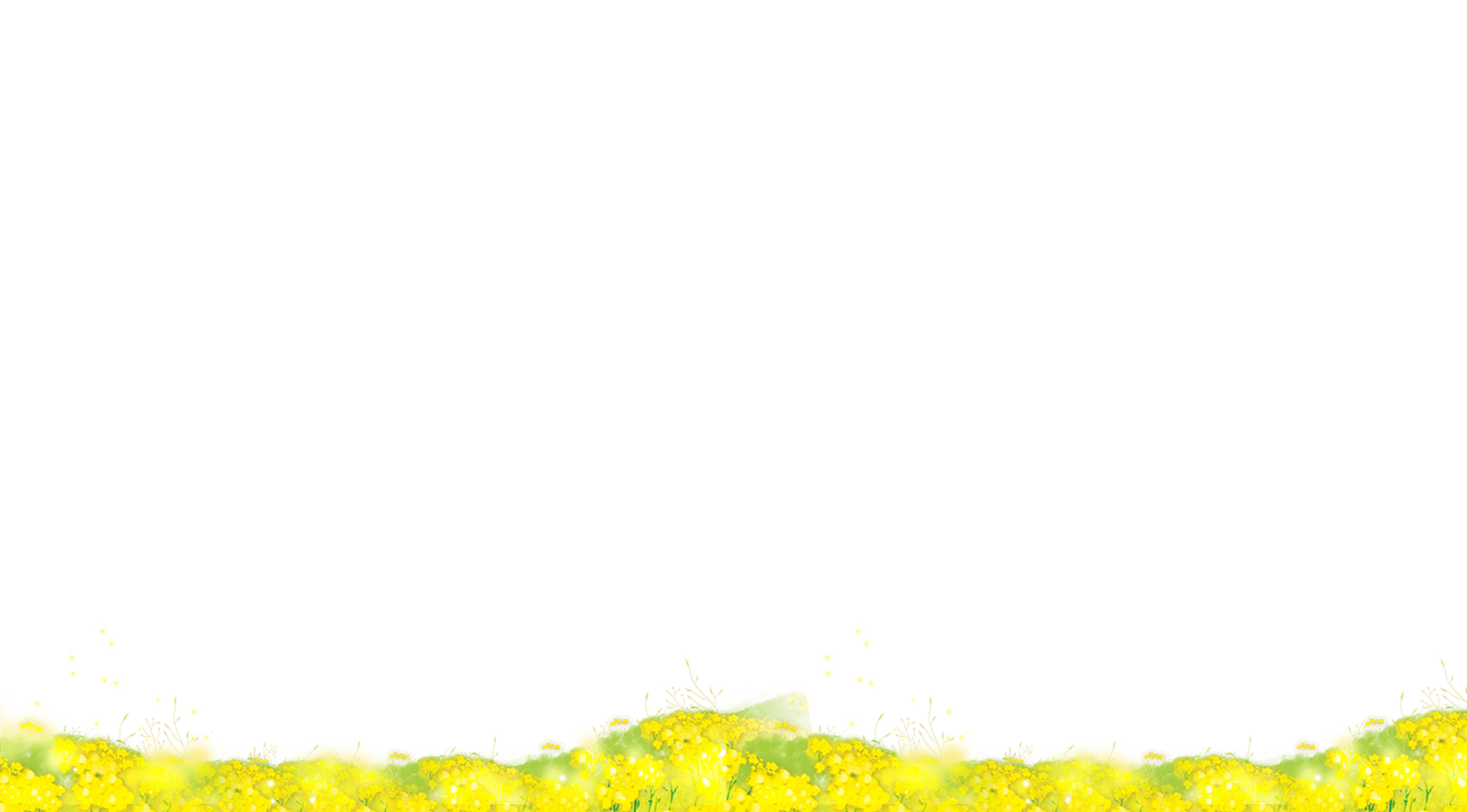 dân làng
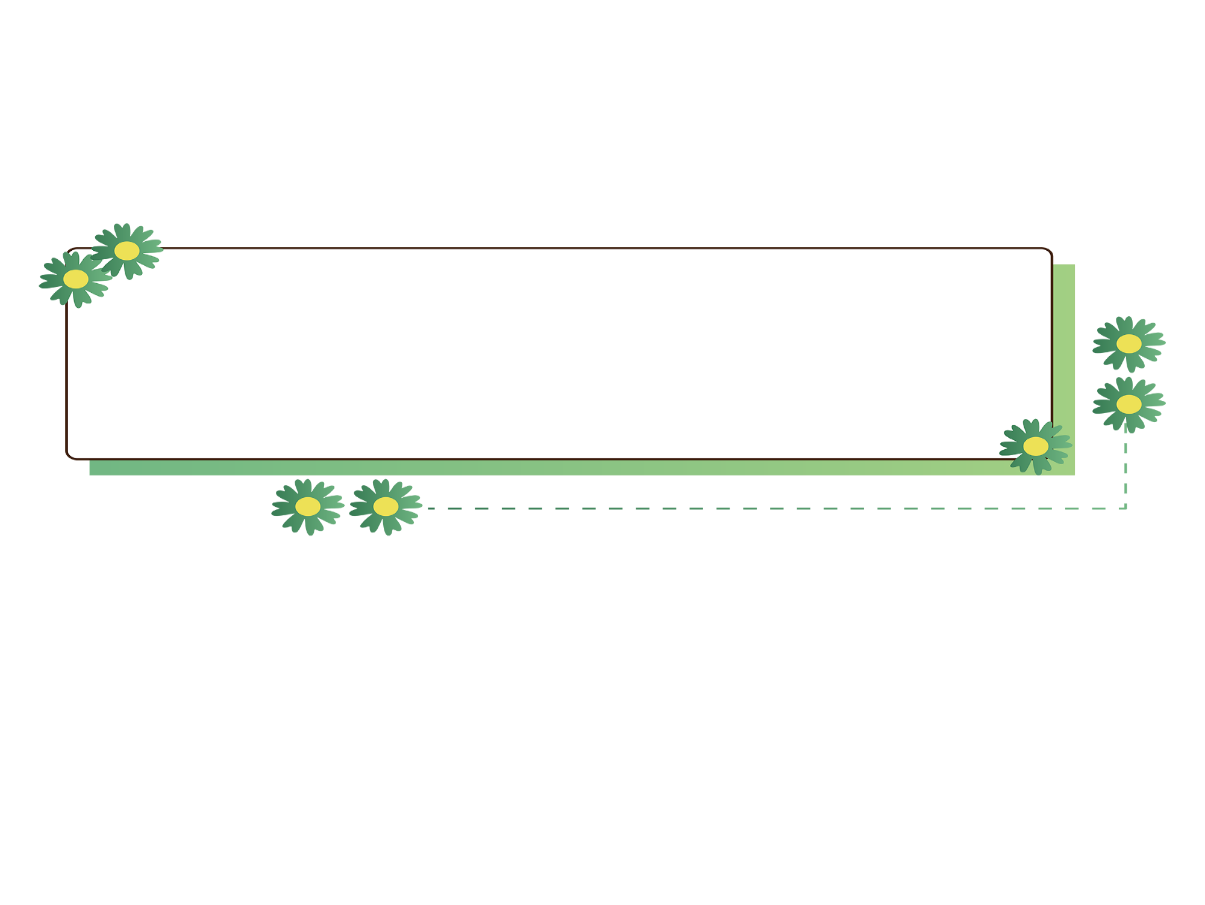 sườn núi
Luyện đọc từ khó
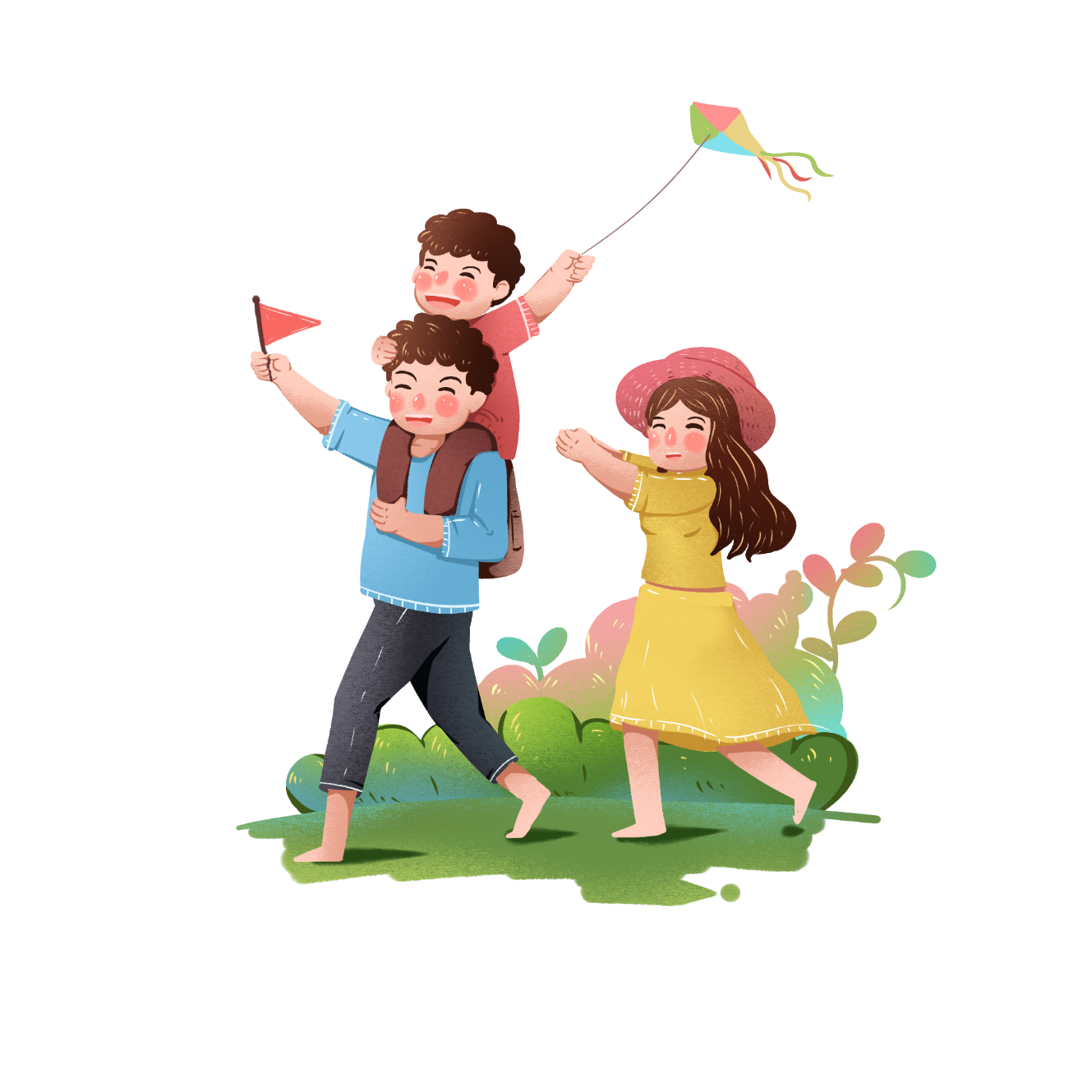 ôm choàng
rúc rích
Từ nào trong bài, theo em khó phát âm?
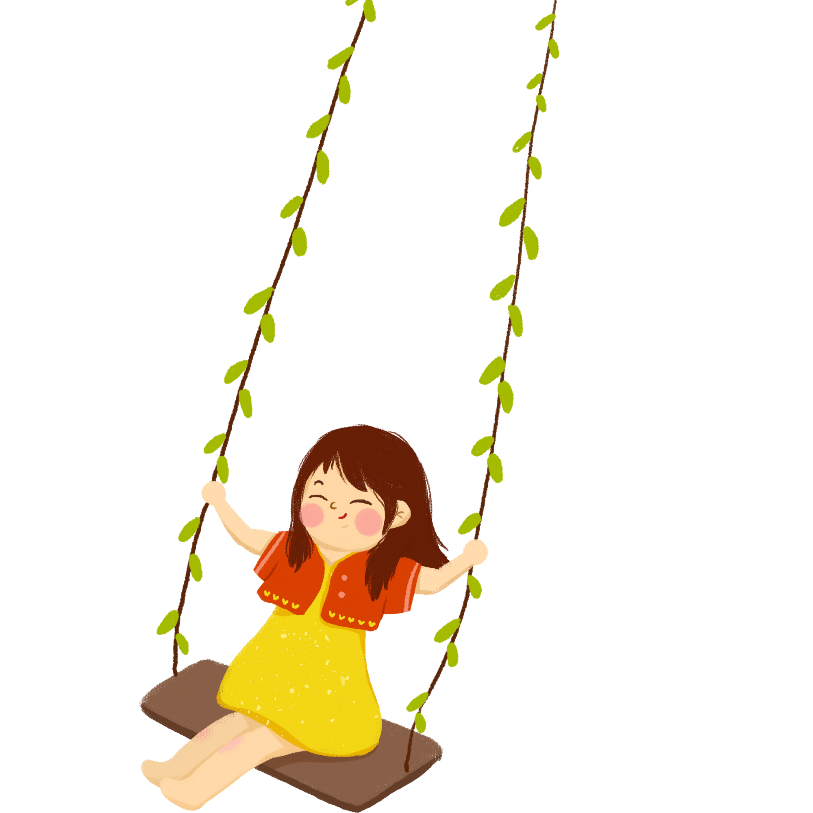 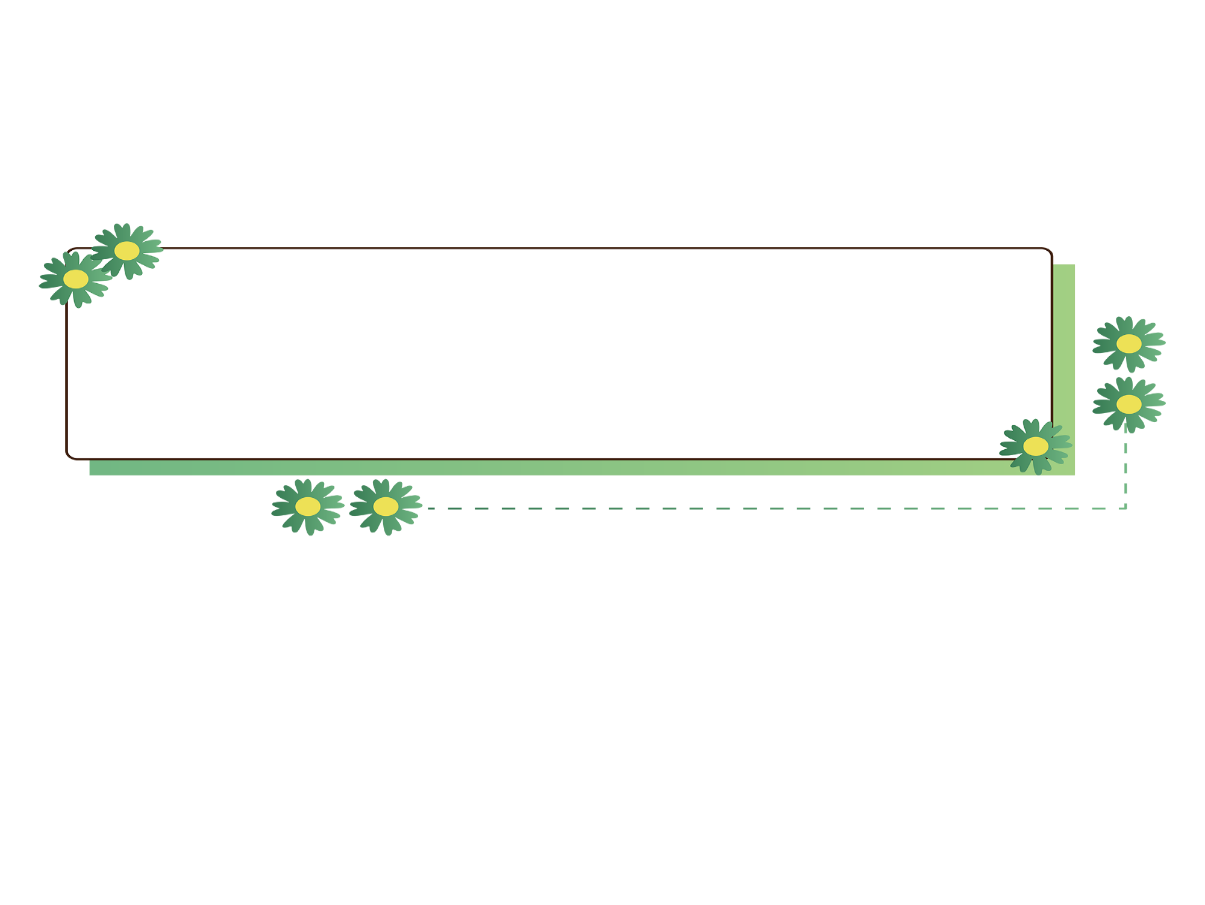 Ngày xưa,/ có hai chị em Nết và Na / mồ côi cha mẹ,/ sống trong ngôi nhà nhỏ / bên sườn núi.//
Luyện đọc câu dài
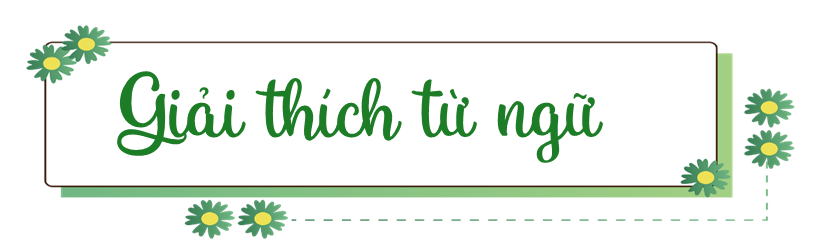 Hoa tỉ muội
Một loại hoa hồng, mọc thành chùm với rất nhiều nụ.
Tỉ muội
Chị em gái (tỉ: chị gái, muội: em gái)
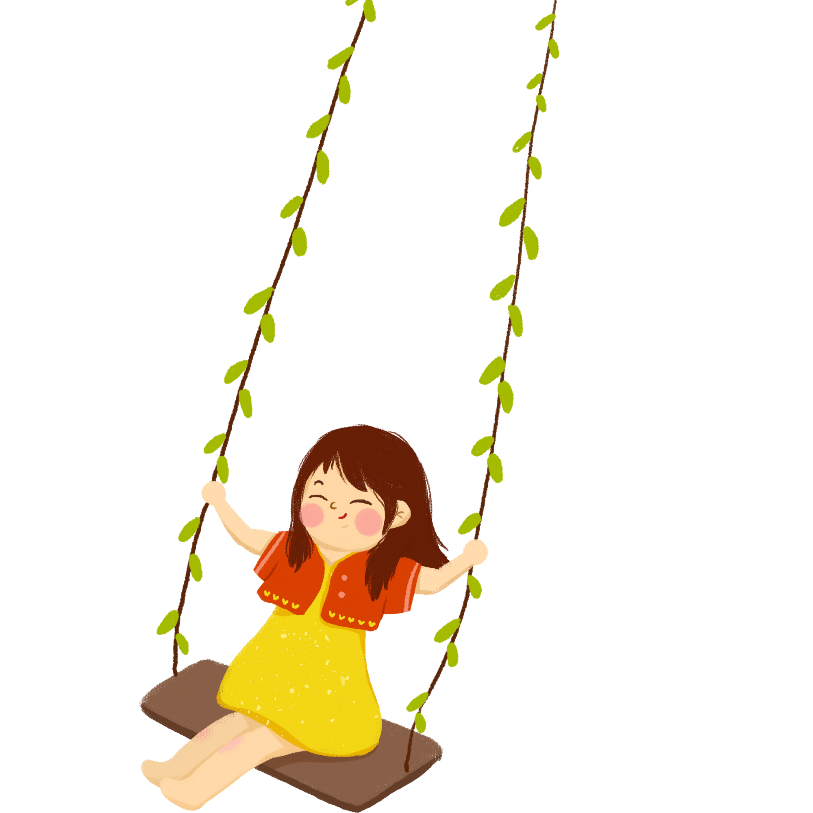 Luyện đọc theo nhóm
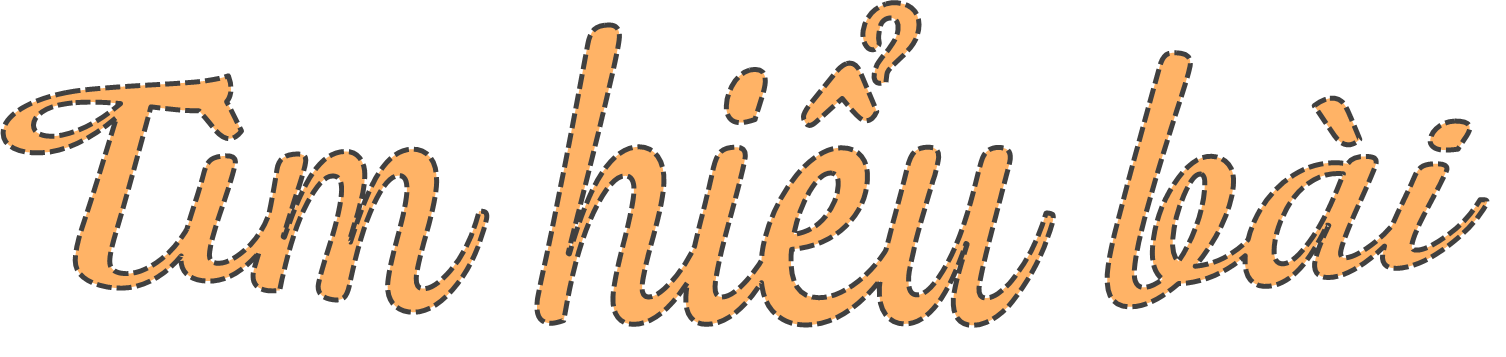 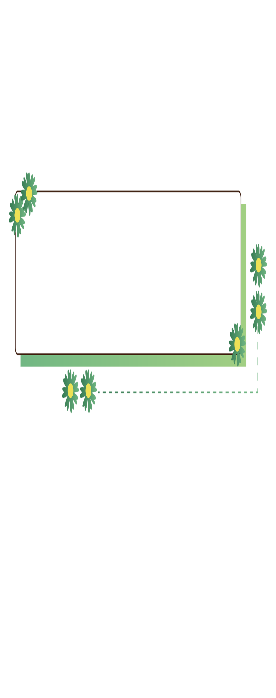 01
Tìm những chi tiết cho thấy chị em Nết, Na sống bên nhau rất đầm ấm.
Chị Nết có gì cũng nhường cho em; đêm đông, Nết ôm em cho đỡ rét; Na ôm choàng lấy chị, cười rúc rích; Nết ôm em thật chặt, thì thầm; hai chị em ôm nhau ngủ.
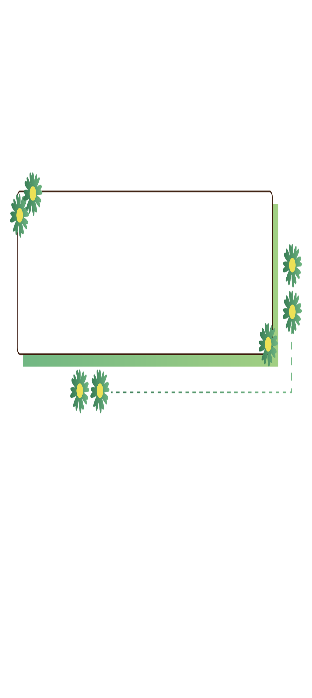 Nước lũ dâng cao, chị Nết đưa Na đến nơi an toàn bằng cách nào?
02
Bằng cách cõng em chạy theo dân làng
Nói về điều kì lạ khi Nết cõng em chạy lũ.
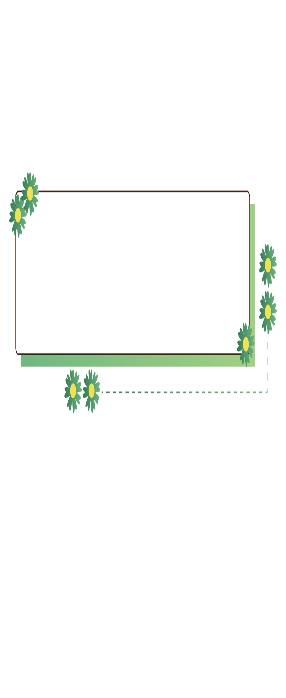 03
Bàn chân Nết đang rớm máu, bỗng lành hẳn; nơi bàn chân Nết đi qua mọc lên những khóm hoa đỏ thắm.
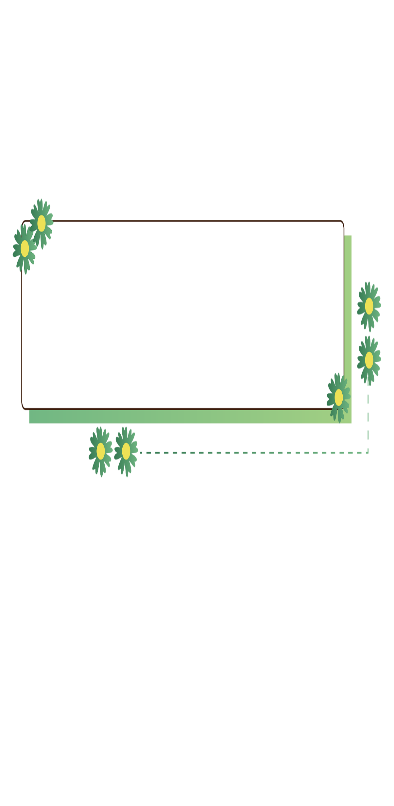 Theo em, vì sao dân làng đặt tên cho loài hoa ấy là hoa tỉ muội?
04
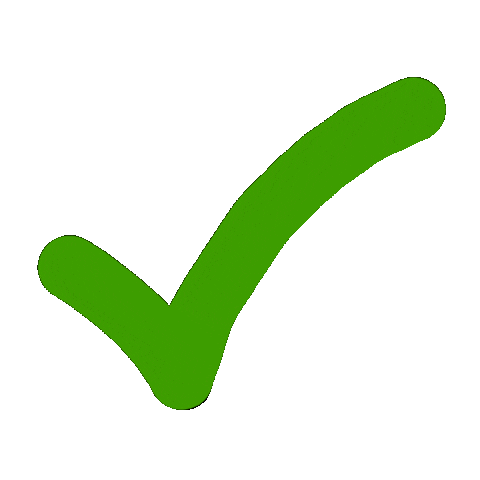 Vì hoa nở đẹp như tình chị em Nết và Na.
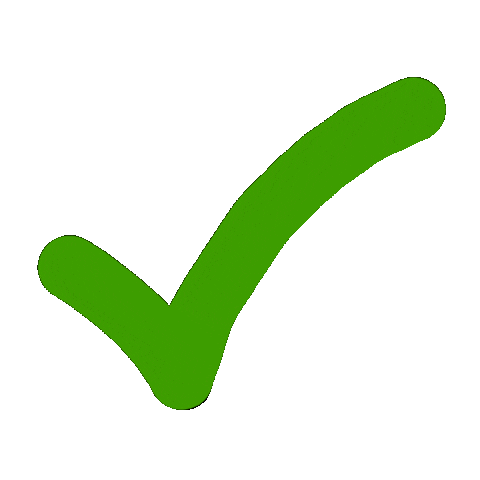 Vì hoa có bông hoa lớn che chở nụ hoa bé nhỏ như Nết che chở cho em Na.
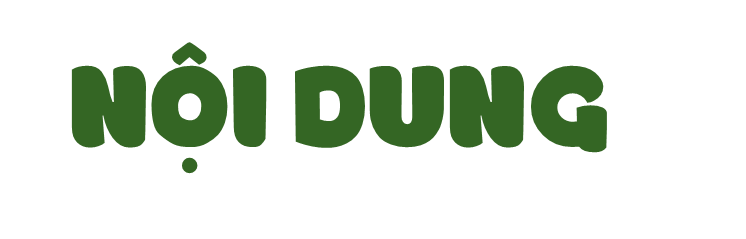 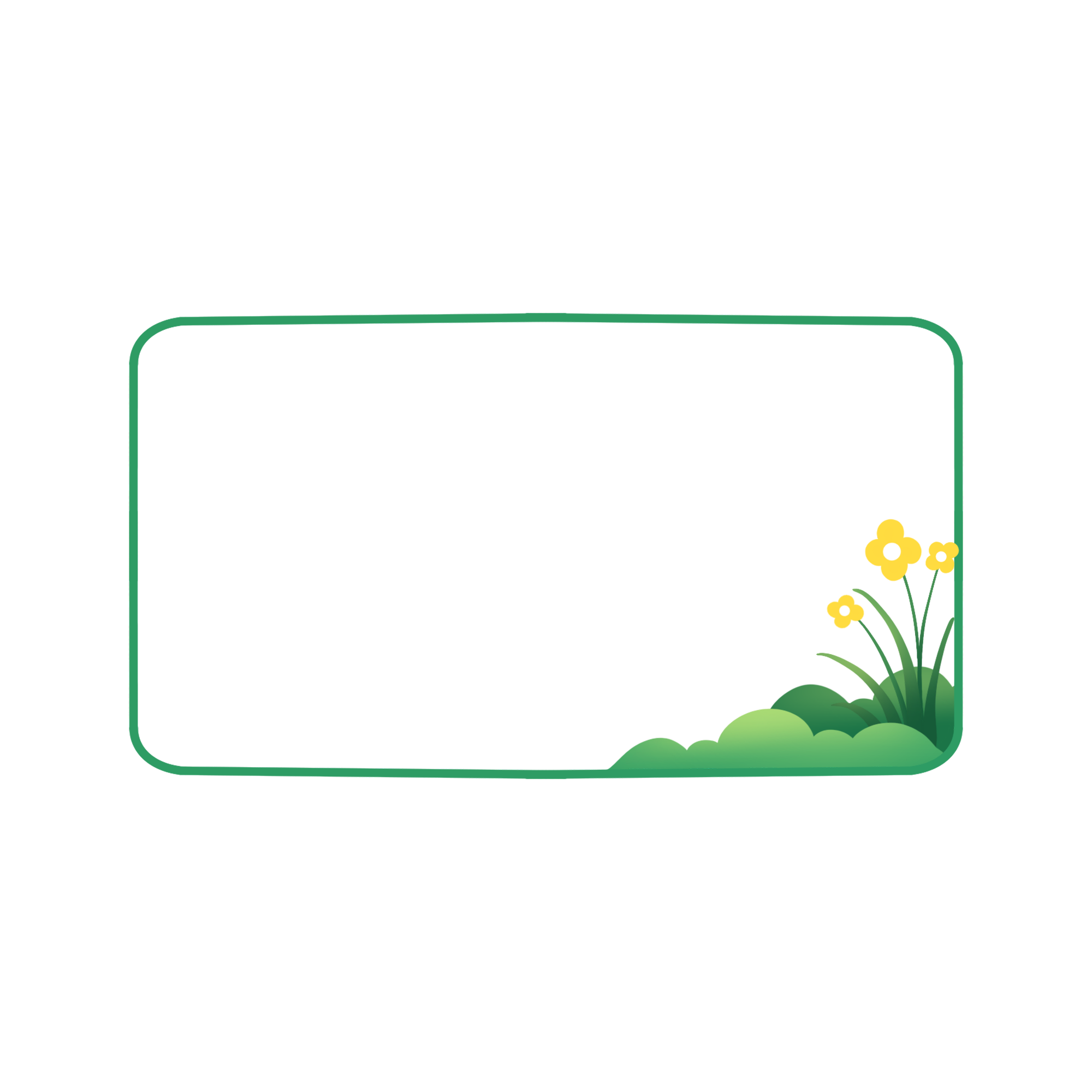 Ca ngợi tình chị em thắm thiết của Nết và Na. Tình cảm đó đã là lí do xuất hiện loài hoa tỉ muội – một loài hoa mọc thành chùm, bông hoa lớn che chở cho nụ hoa bé, như chị luôn che chở cho em.
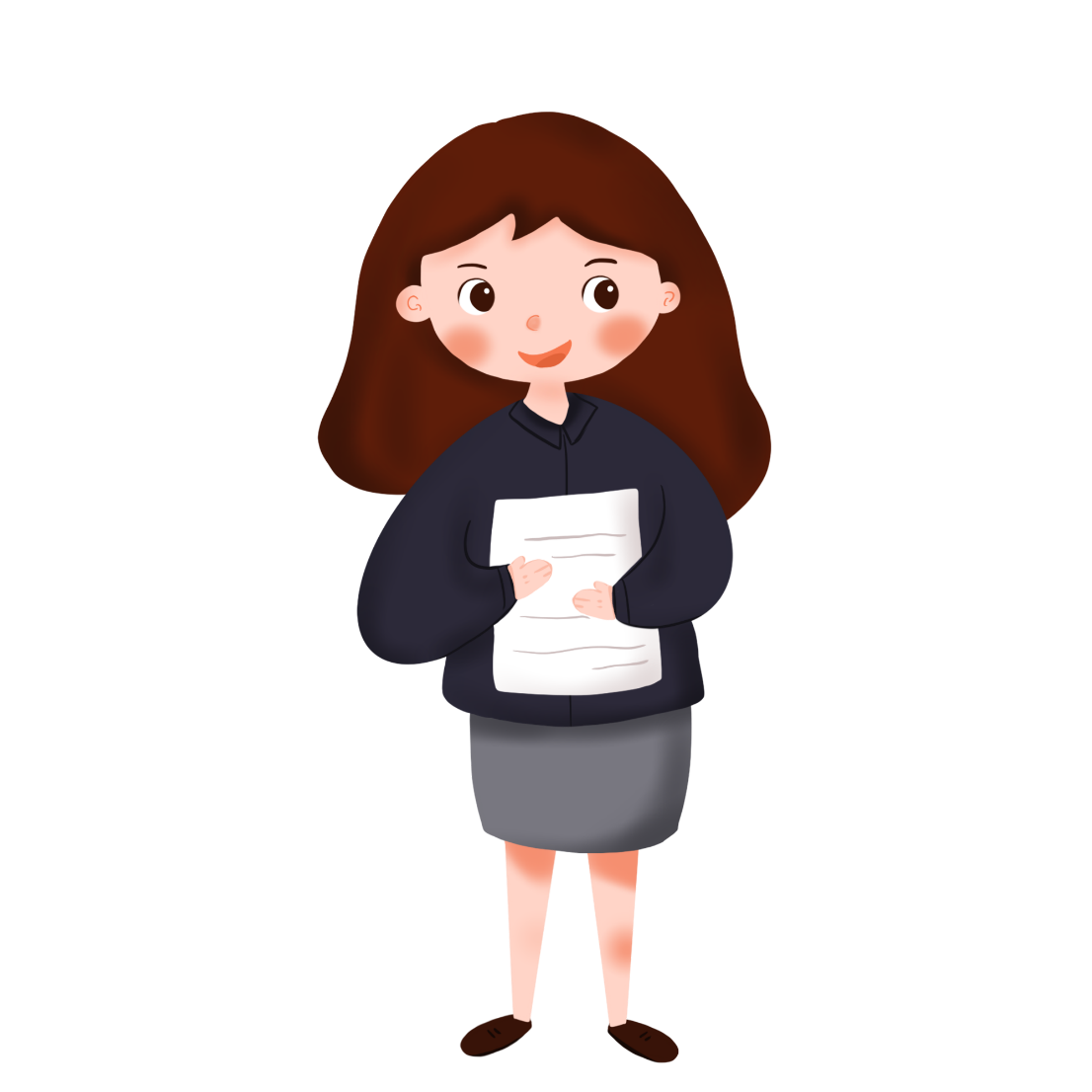 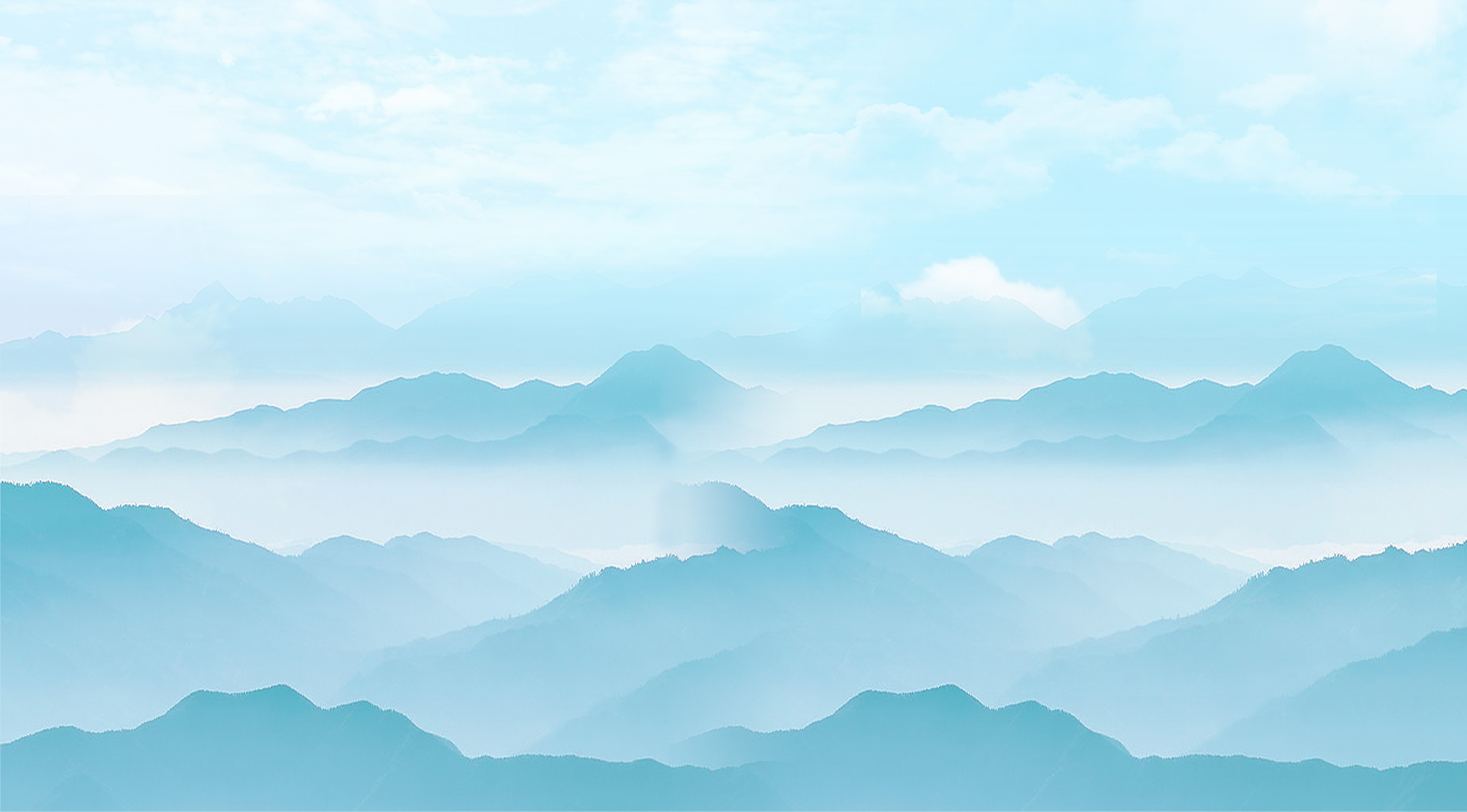 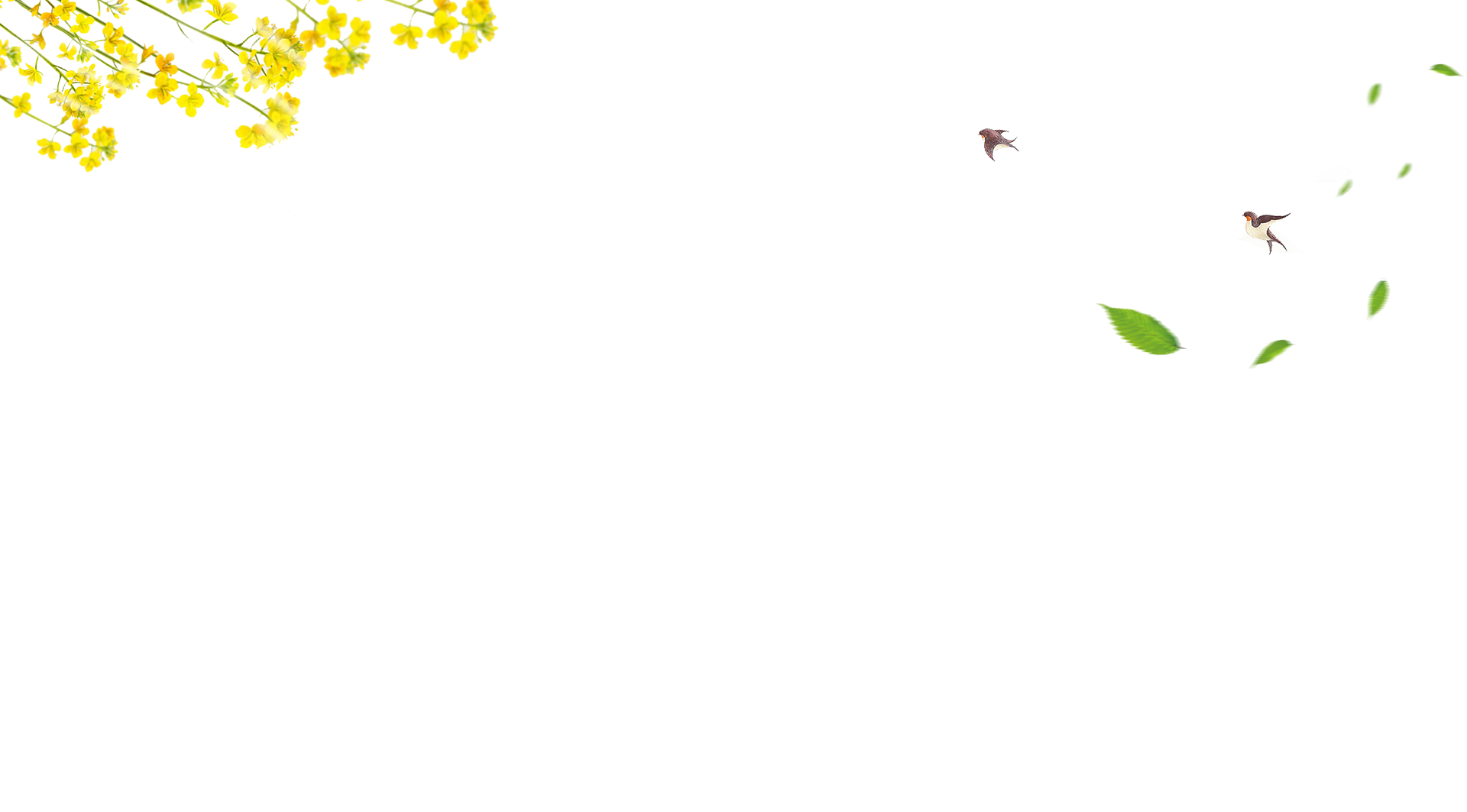 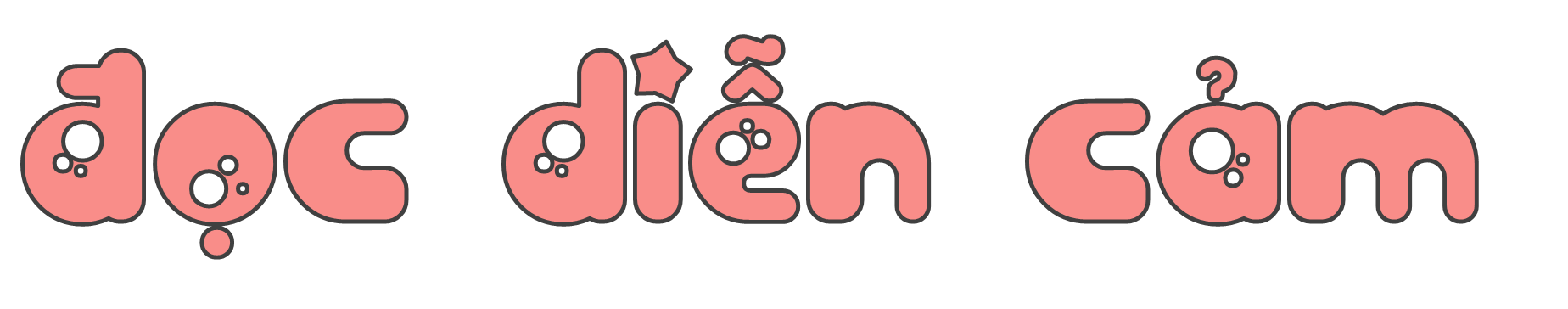 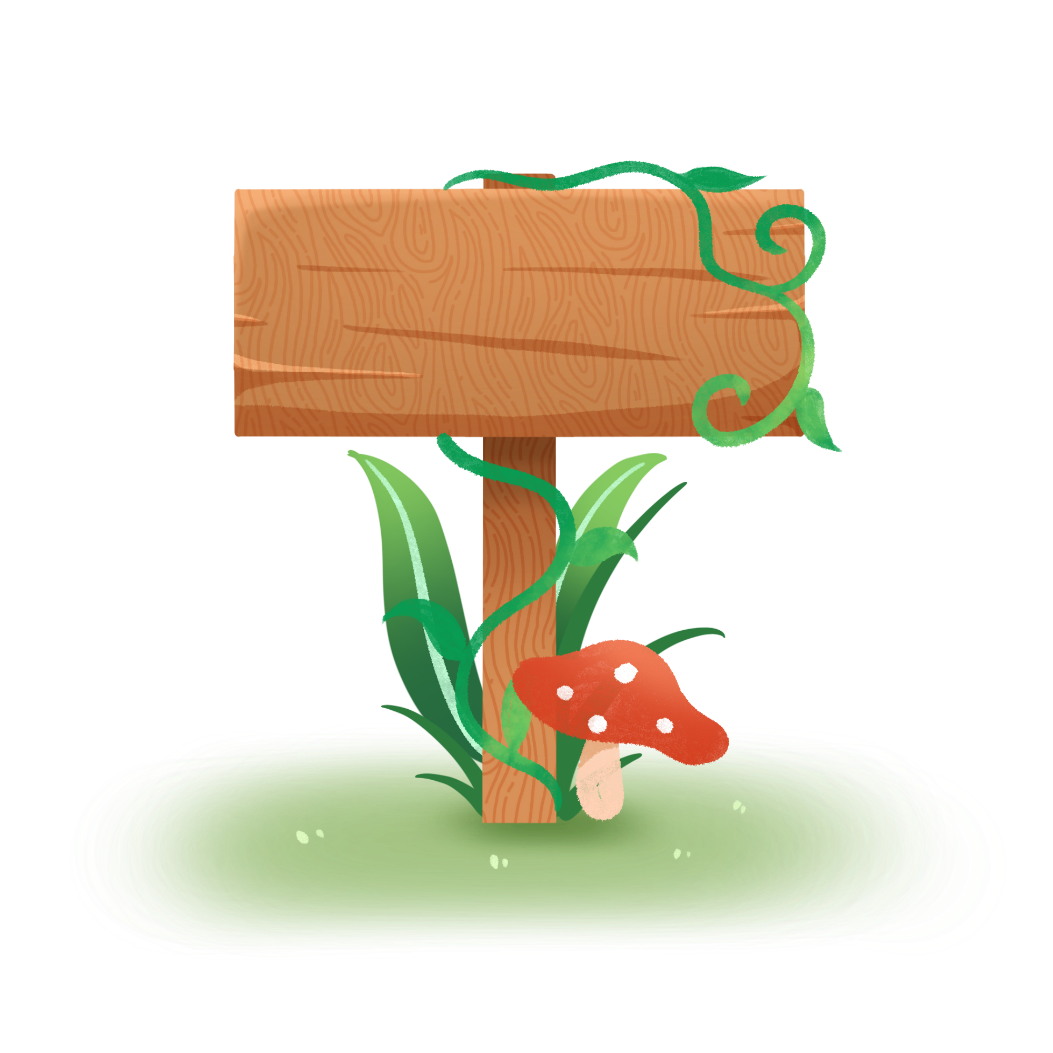 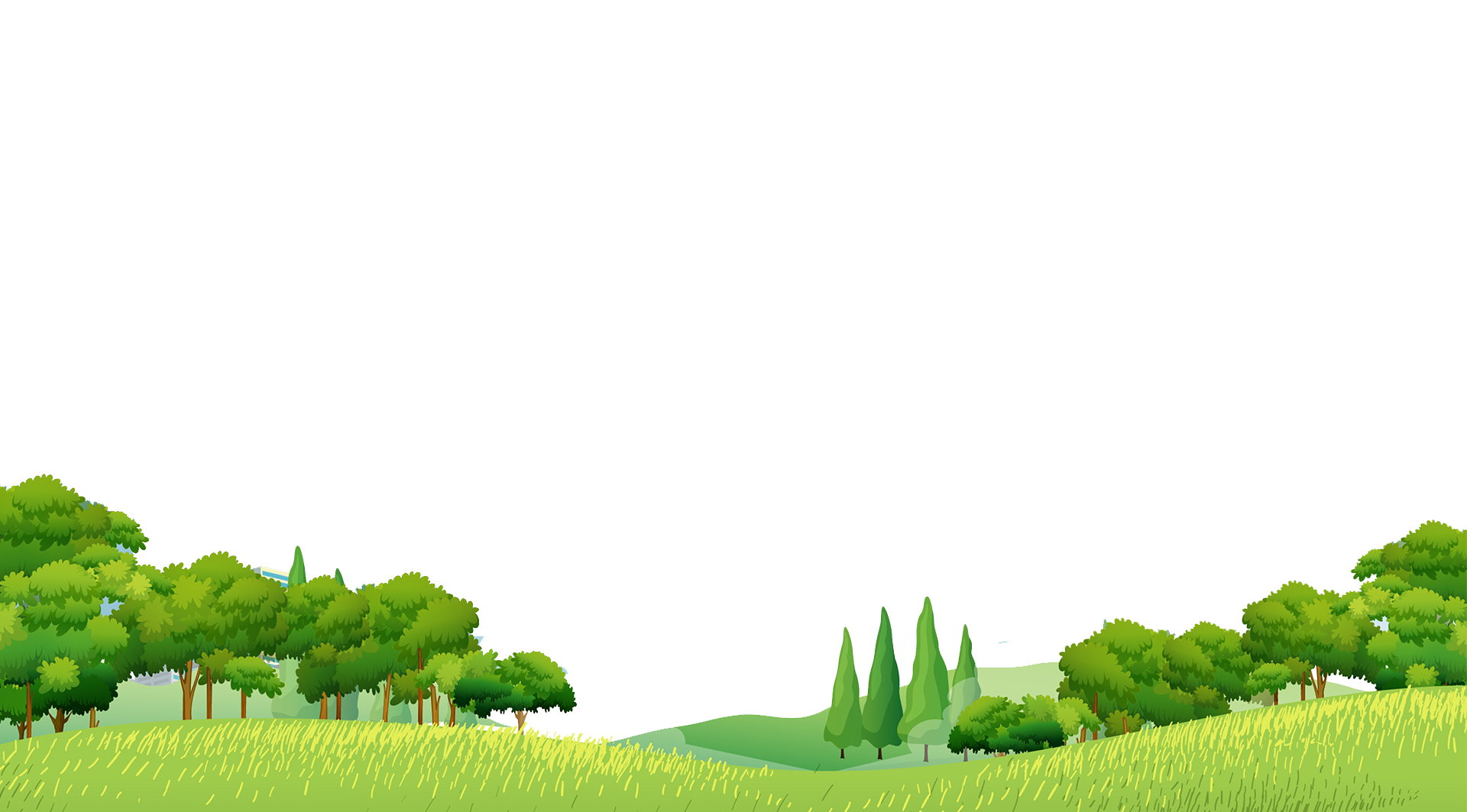 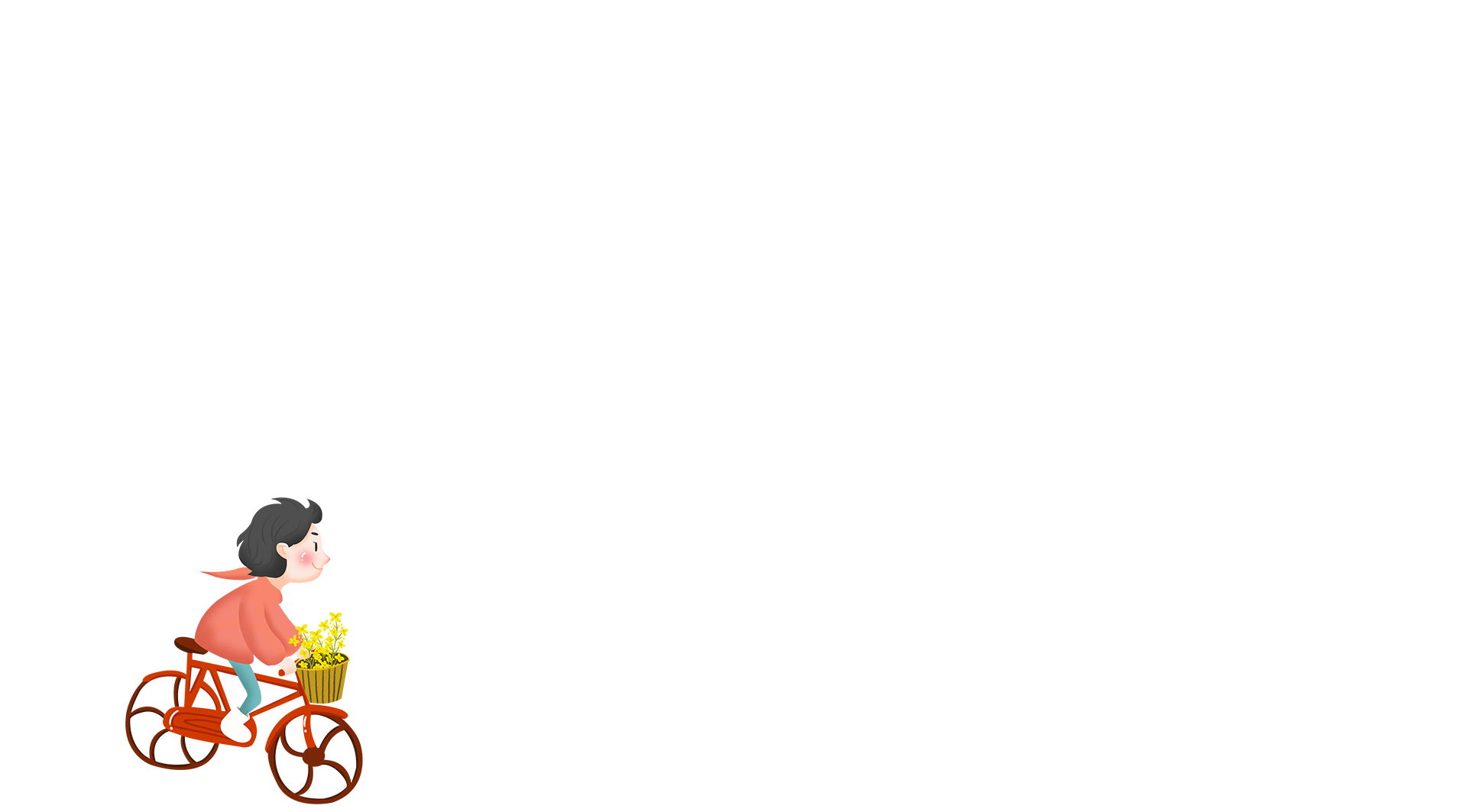 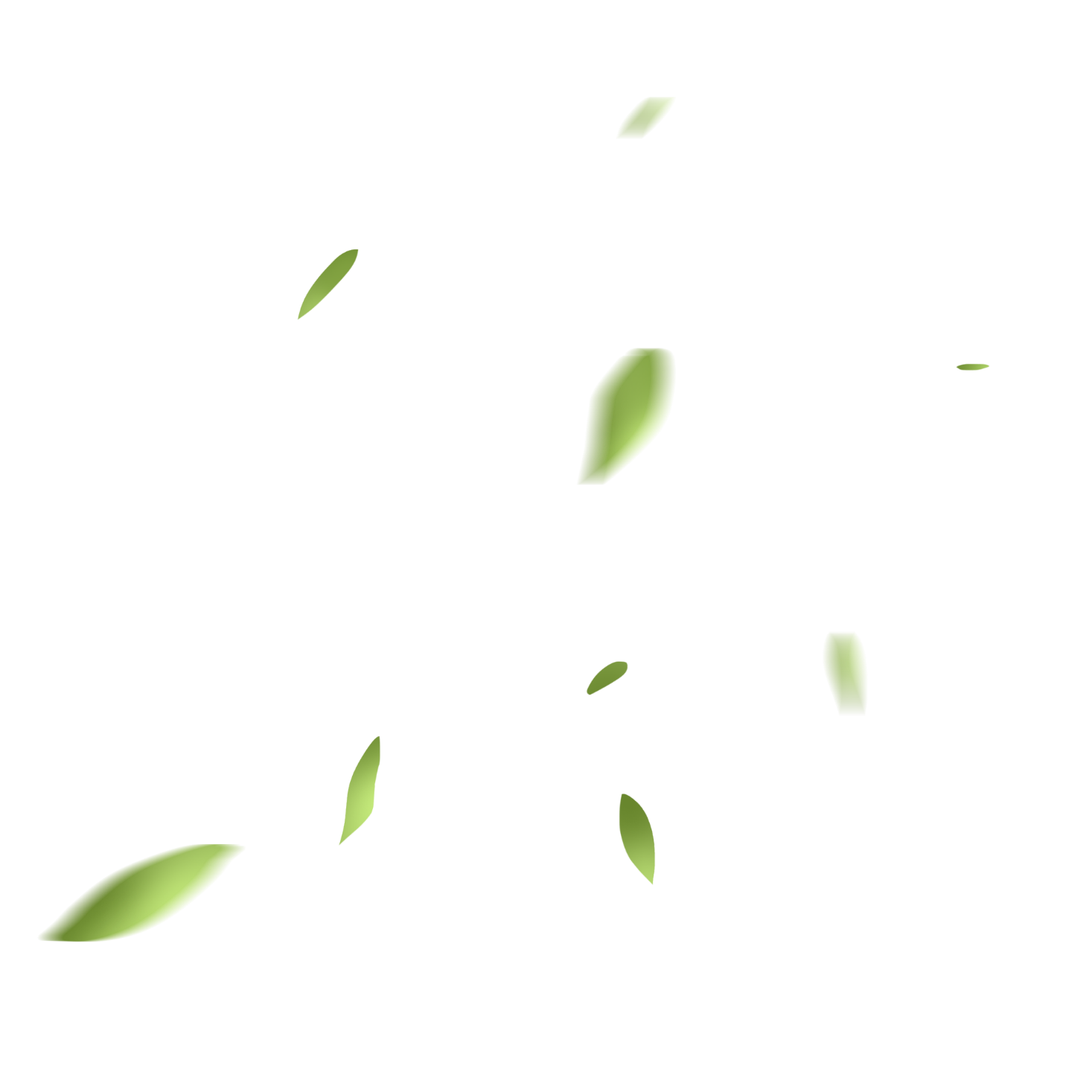 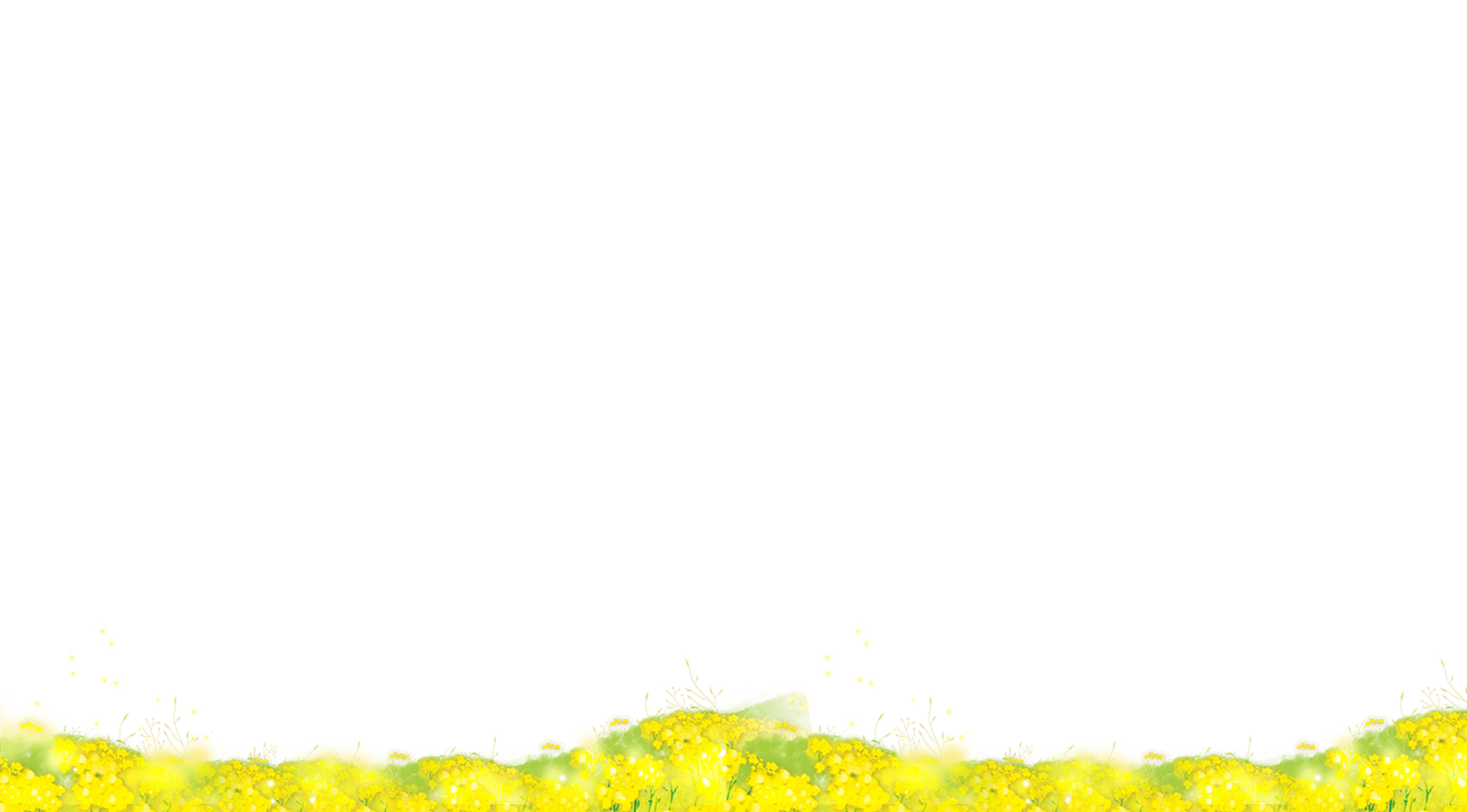 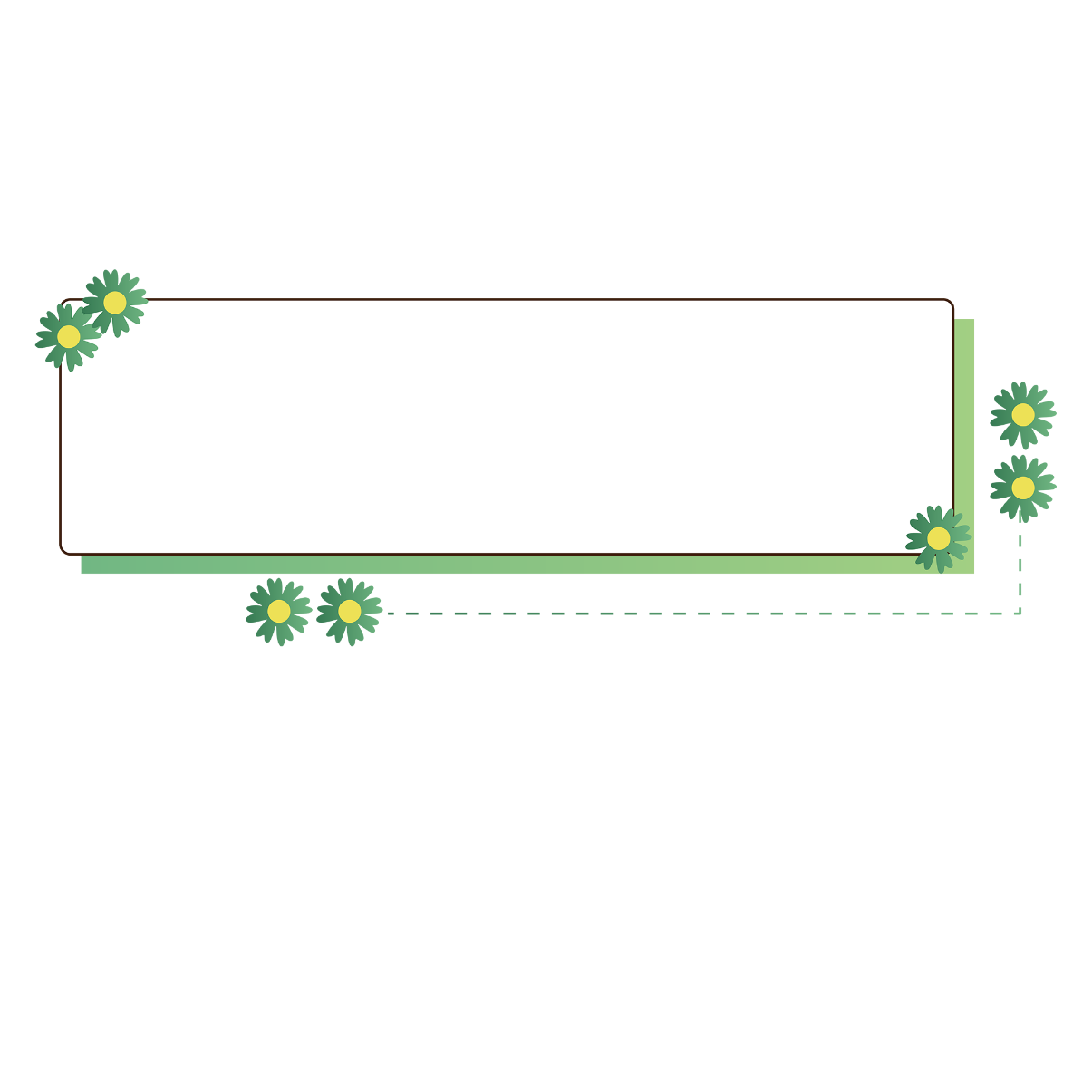 Ngày xưa, có hai chị em Nết và Na mồ côi cha mẹ, sống trong ngôi nhà nhỏ bên sườn núi. Nết thương Na, cái gì cũng nhường em. Đêm đông, gió ù ù lùa vào nhà, Nết vòng tay ôm em:
   - Em rét không?
    Na ôm choàng lấy chị, cười rúc rích:
   - Ấm quá!
    Nết ôm em chặt hơn, thầm thì:
    - Mẹ bảo, chị em mình là hai bông hoa hồng, chị là bông to, em là bông nhỏ. Chị em mình mãi bên nhau nhé!
    Na gật đầu. Hai chị em cứ thế ôm nhau ngủ.
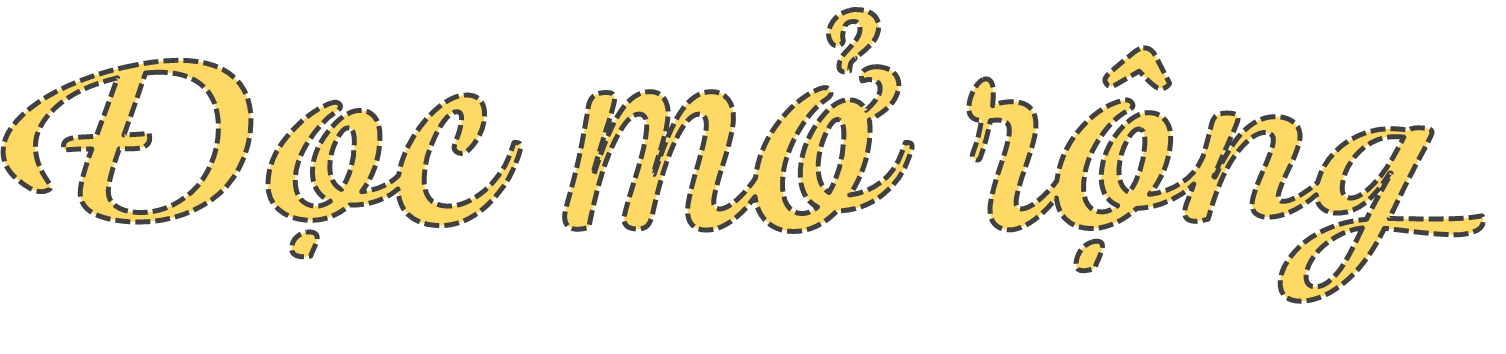 Xếp những từ ngữ dưới đây vào nhóm thích hợp:
đỏ thắm
bé nhỏ
chạy theo
cõng
đẹp
đi qua
cao
gật đầu
a. Từ ngữ chỉ hoạt động
b. Từ ngữ chỉ đặc điểm
Xếp những từ ngữ dưới đây vào nhóm thích hợp:
b. Từ ngữ chỉ đặc điểm
a. Từ ngữ chỉ hoạt động
chạy theo
cõng
đẹp
đỏ thắm
đi qua
cao
gật đầu
bé nhỏ
Đặt một câu nói về việc chị Nết đã làm cho em Na
Chị Nết luôn nhường cho em.
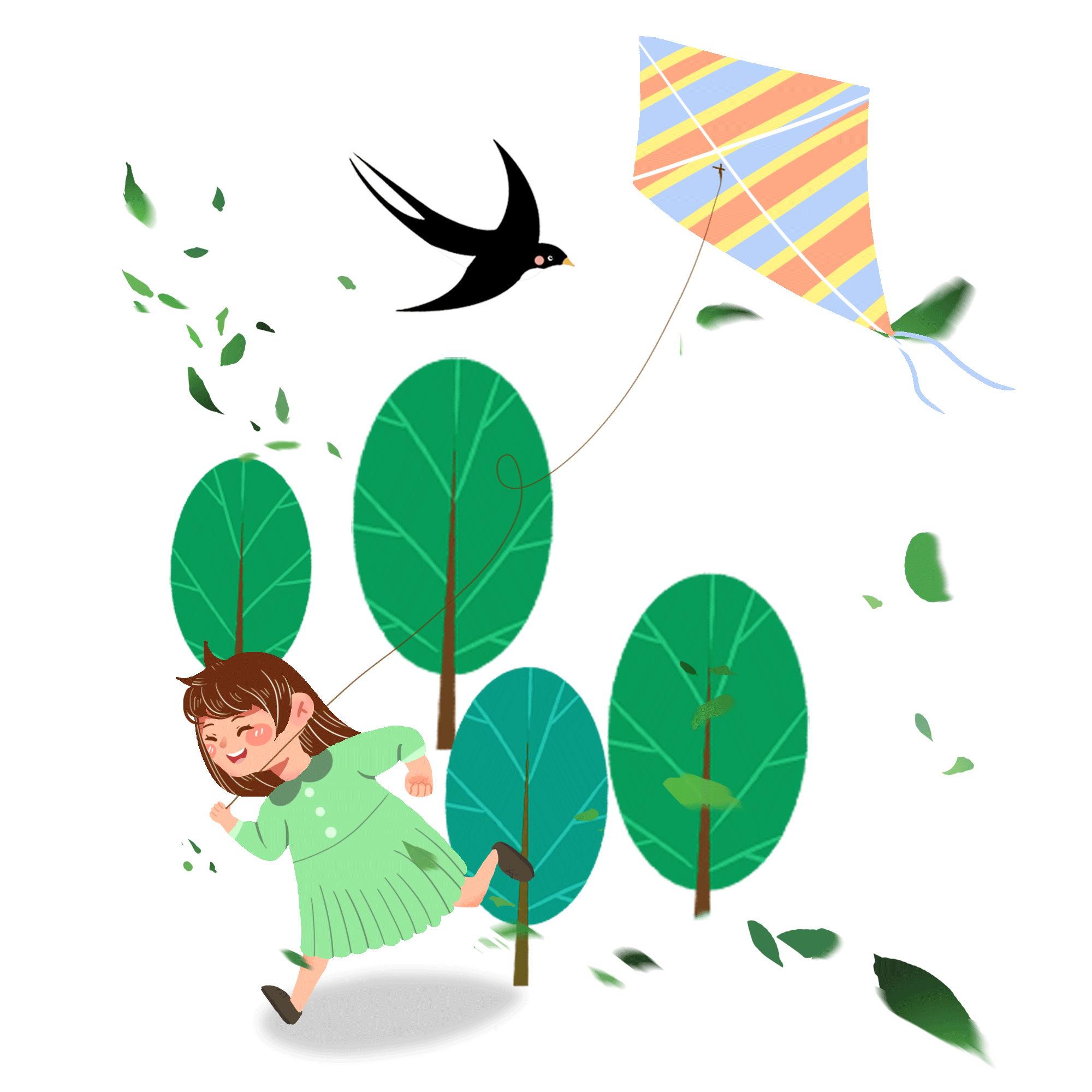 Chị Nết ôm em để em được ấm hơn.
Chị Nết cõng em đi tránh lũ.
Hẹn gặp lại nhé!
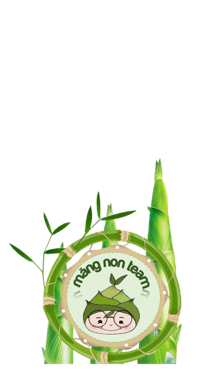